GEOS 22060/ GEOS 32060 / ASTR 45900
What makes a planet habitable?
Lecture 1
Tuesday 7 January 2020
Why this course?
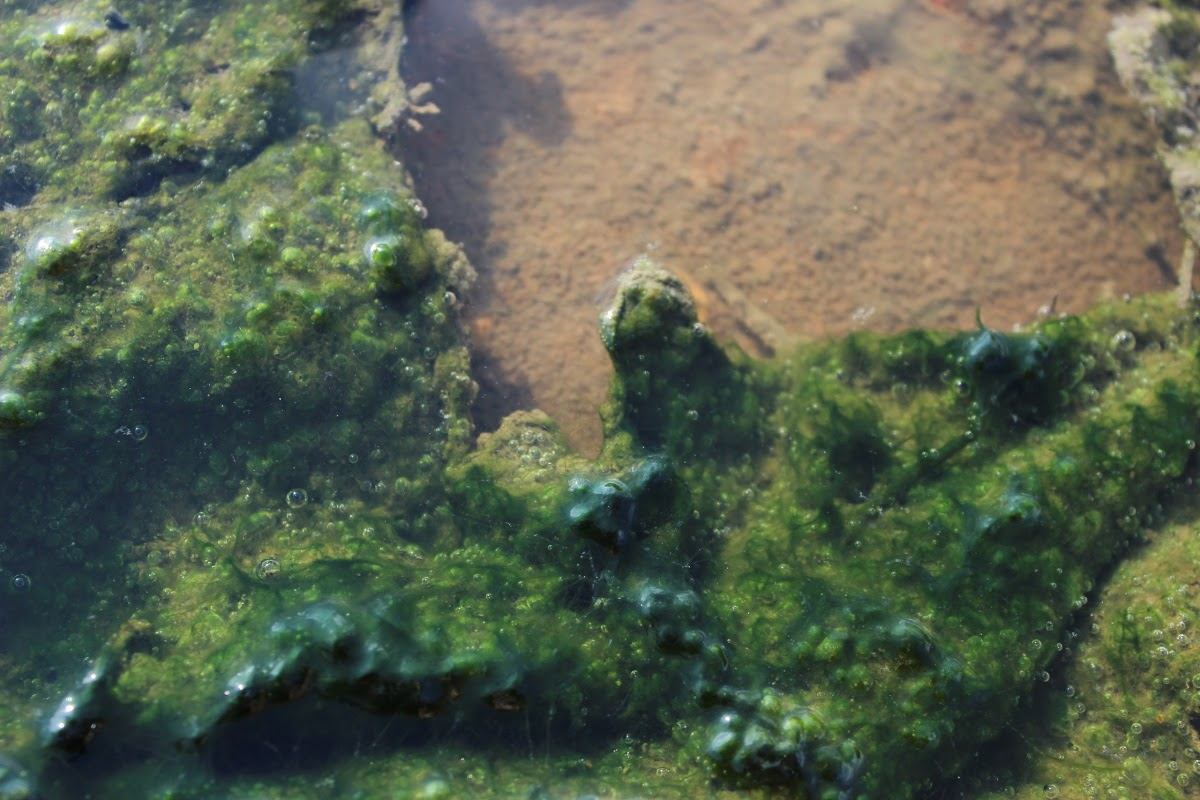 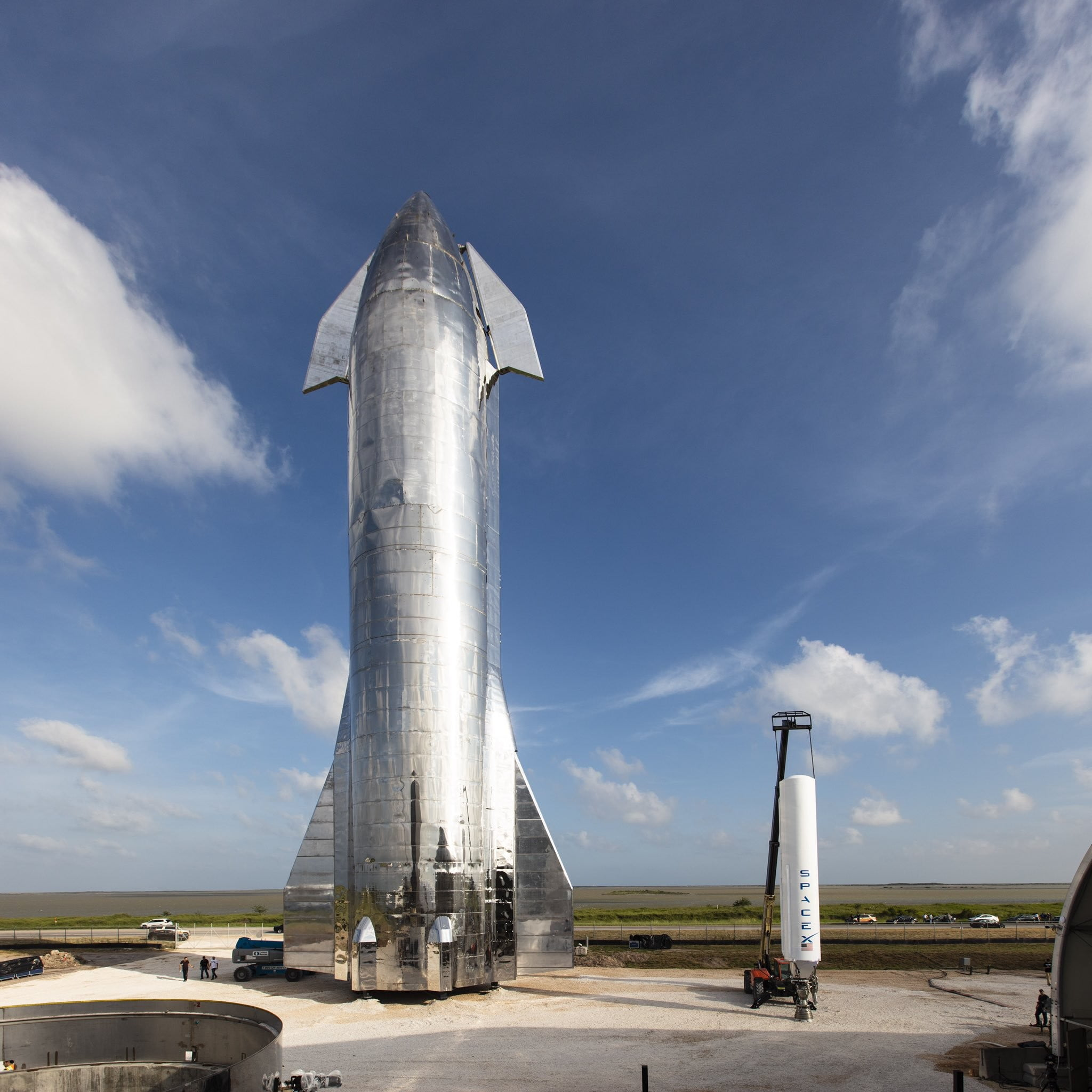 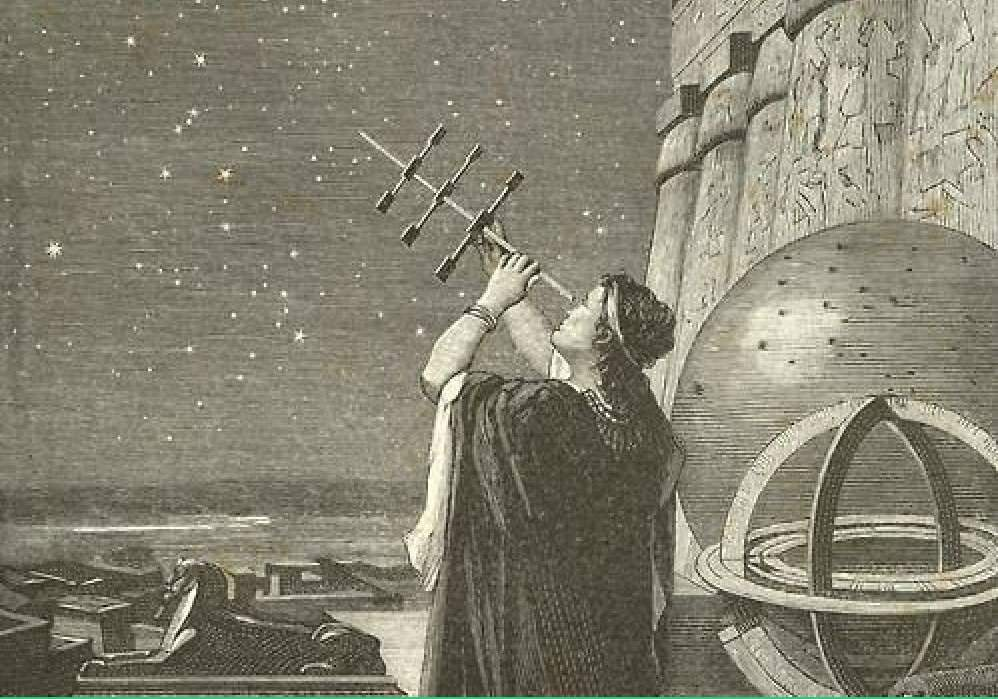 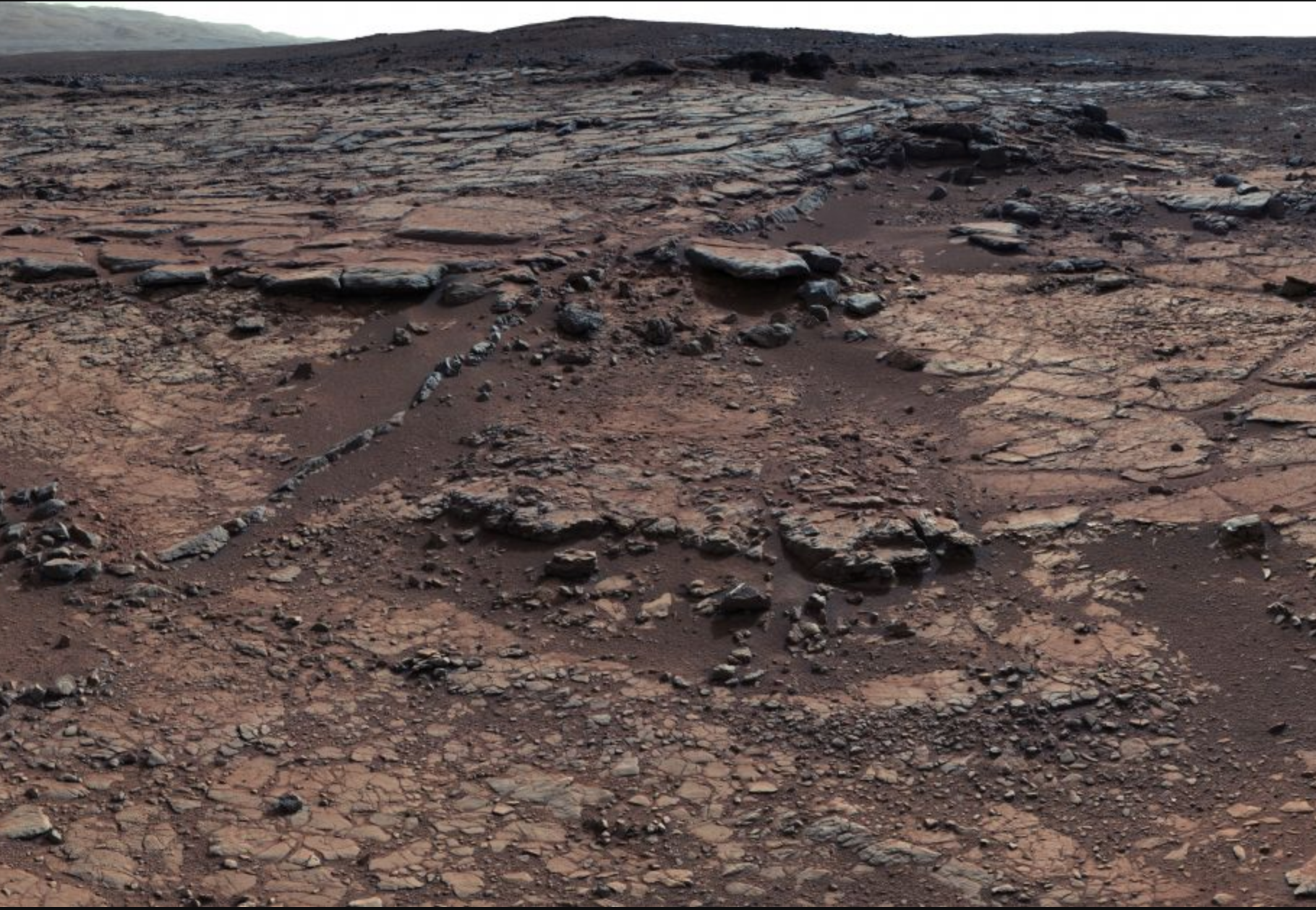 Why now?
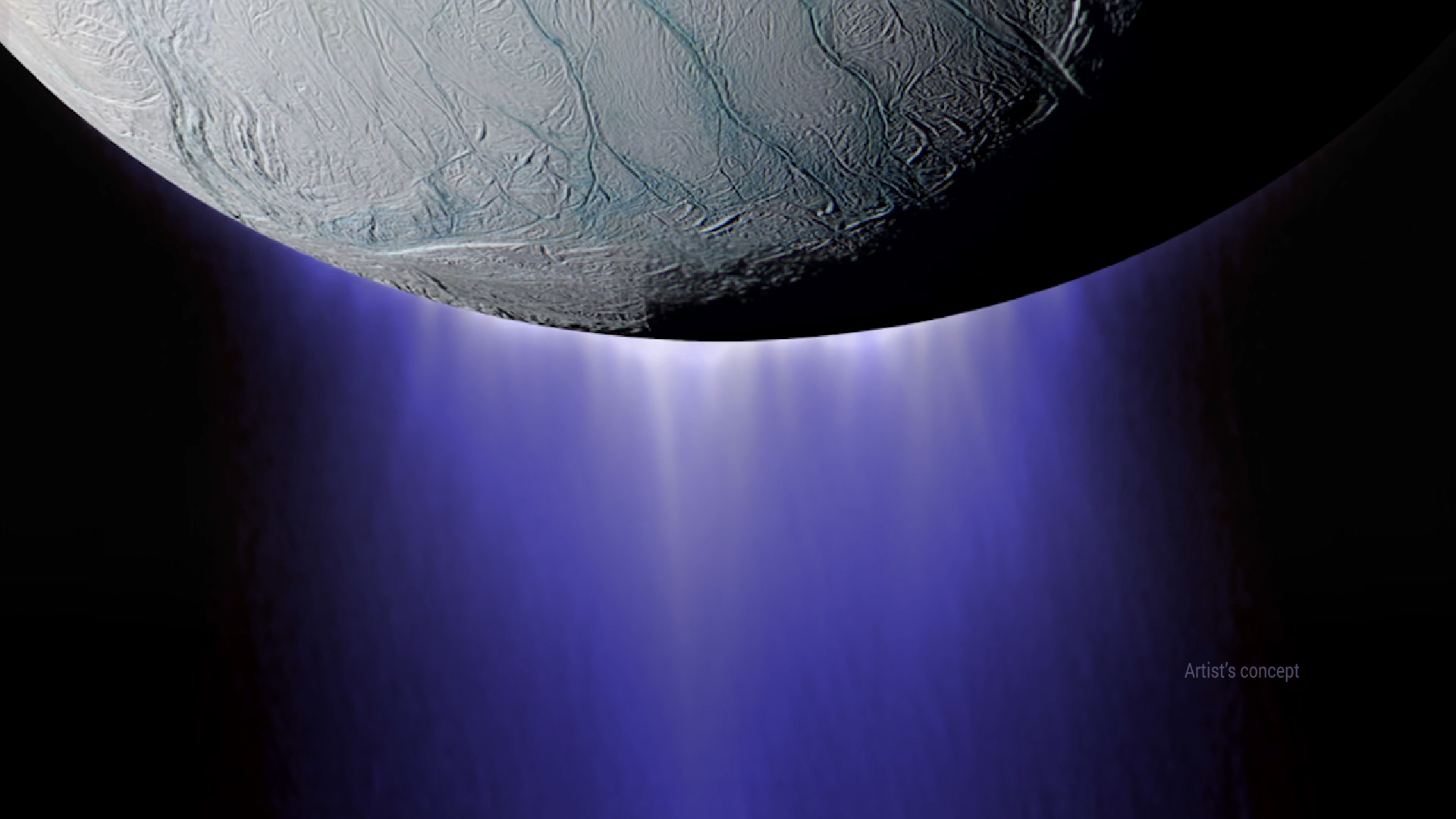 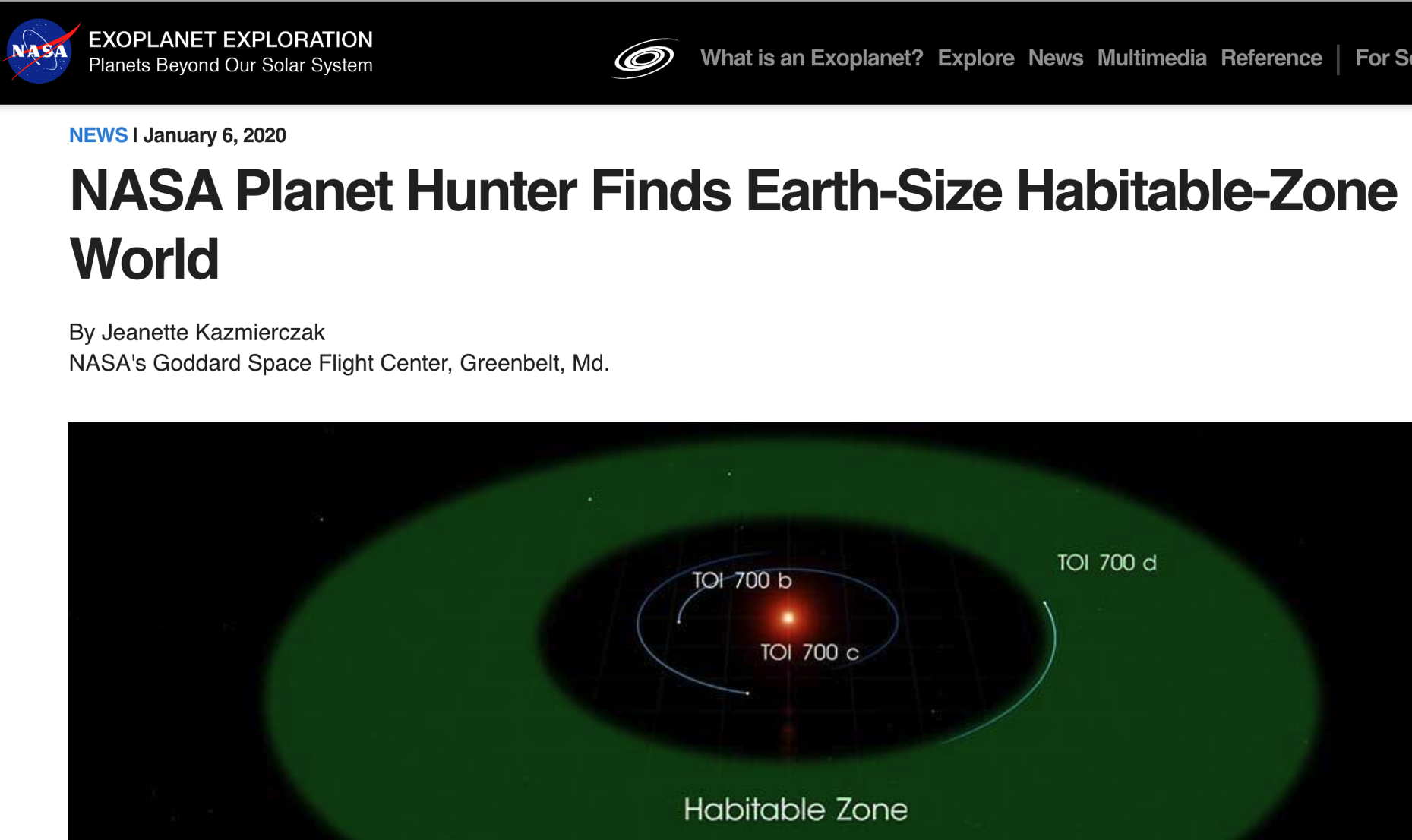 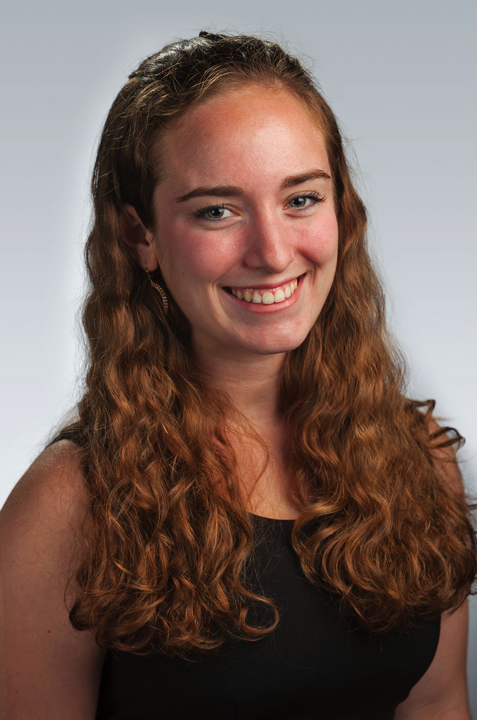 Emily Gilbert, UChicago
Planets are numerous … and many have atmospheres
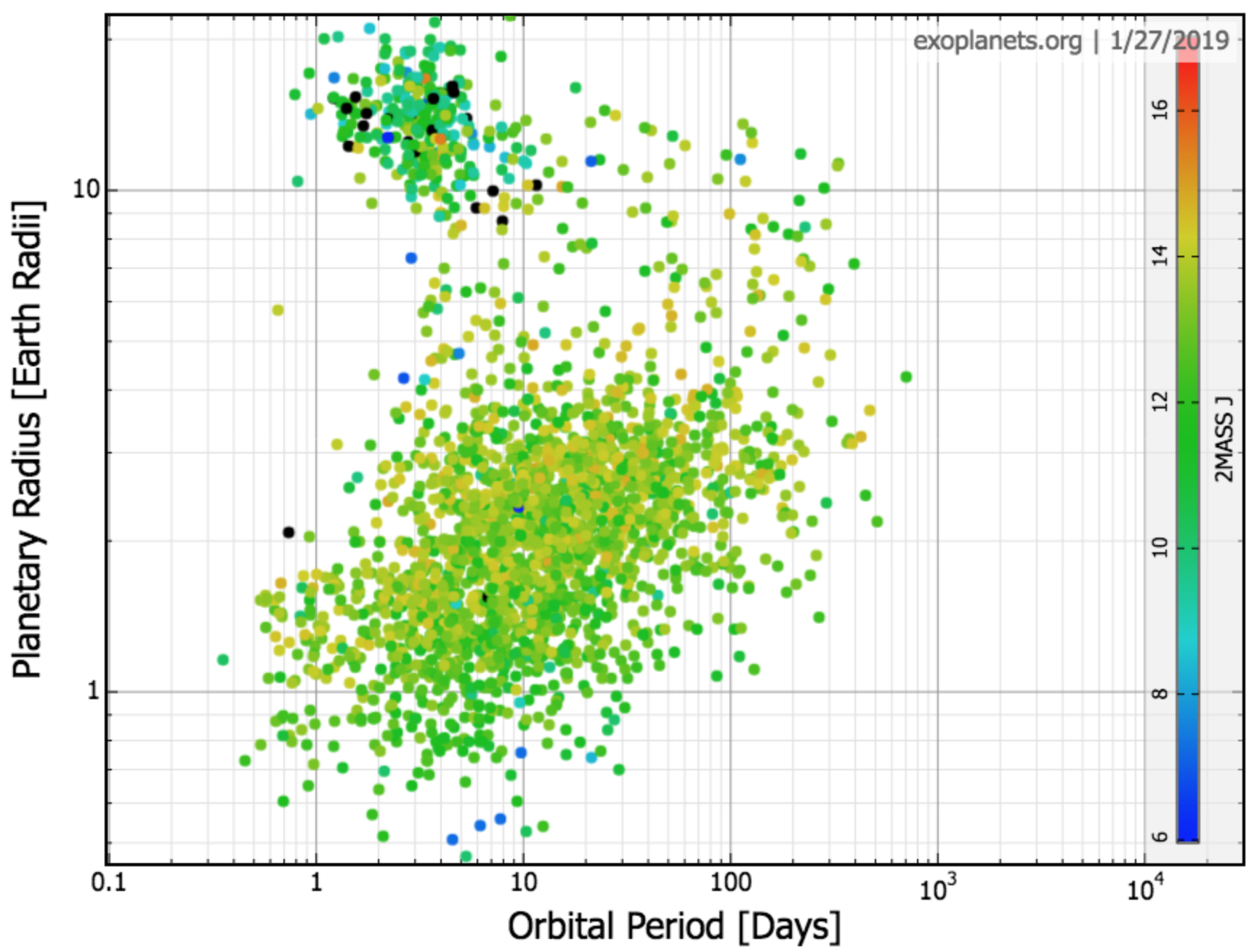 Jupiter
planets tidally disrupted 
or vaporized
planets hard to detect
Earth
For more information: Madhusudhan et al., “Exoplanetary atmospheres,”arXiv:1402.1169 
Winn & Fabrycky, “Occurrence and architecture of exoplanetary systems,” Annual Reviews, 2015
[Speaker Notes: This is one of the greatest scientific achievements of humans so far this century]
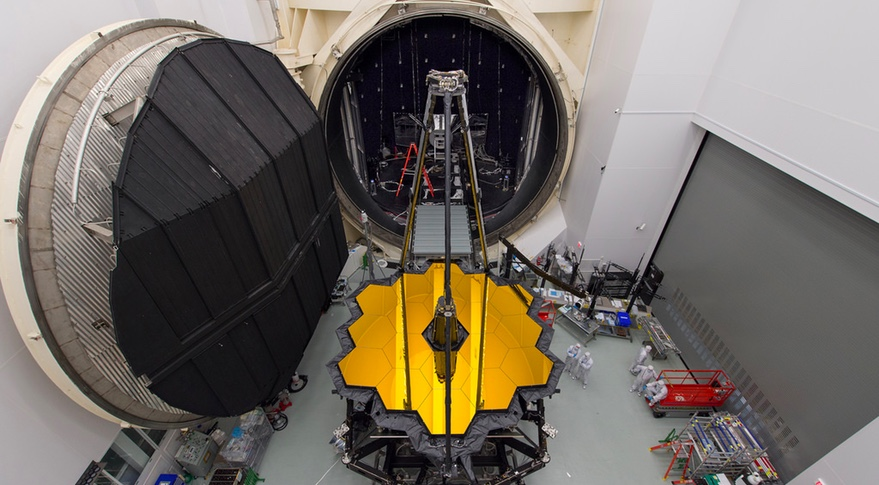 Launching soon:
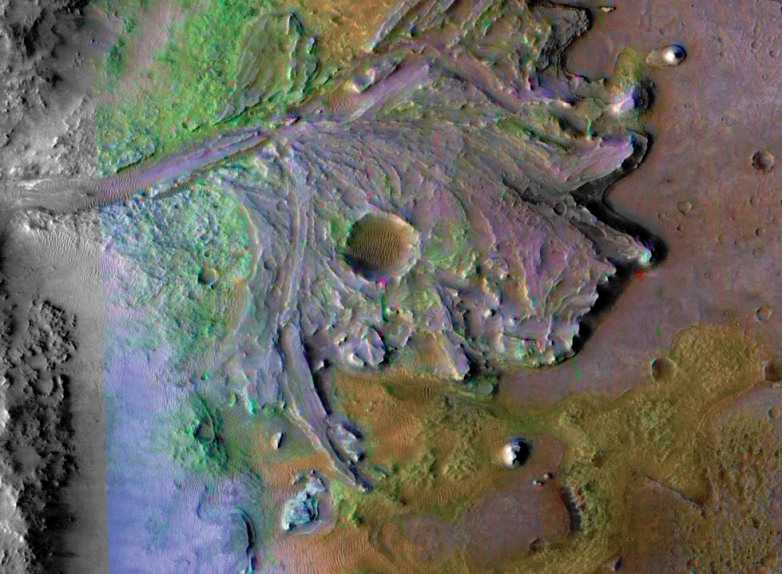 Launching July
Today:
Logistics (mutual introductions, course handout, introductions, designate presenters   for Tue 14 paper presentation)
Sections 1-3 of Knoll et al., “Life: The First Two Billion Years,” Phil. Trans. Roy. Soc. B, 2016
Course outline, motivation, scope
Earth history, post-Hadean
Course outline
Foundations (1-2 weeks)
Earth history
HZ concept, atmospheric science essentials
Post-Hadean Earth system
Principles – how are habitable planets initiated and sustained? (4-5 weeks)
Volatile supply, volatile escape
Long-term climate evolution
Runaway greenhouse, moist greenhouse
Specifics (~2 weeks)
Early Mars 
Hyperthermals on Earth
Oceans within ice-covered moons
Exoplanetary systems e.g. TRAPPIST-1 system
PDFs of all required and suggested reading will be made available
at http://geosci.uchicago.edu/~kite/geos32060_2020/
Particularly useful books:

Atmospheric evolution on inhabited and lifeless worlds, Catling & Kasting (Full text available through library!) e.g. http://geosci.uchicago.edu/~kite/doc/Catling_and_Kasting_ch_5.pdf

How to build a habitable planet, Langmuir & Broecker (on reserve at Crerar)

Ingersoll, Planetary Climates (Princeton Primers) (lovely, insightful, short)

Accessible and solid introductions:

Life on a young planet, Andy Knoll (climate/life on Earth) (slightly outdated but excellent intro to how Earth Scientists think)

Planet Mars, Francois Forget (climate history on Mars) (superficially picture-booky but actually top notch)

Five billion years of solitude, Lee Billings (exoplanets) (science journalism but good)

Good references/cookbooks:

Principles of planetary climate, Pierrehumbert (if you model rocky planet climate, you need this book)

Planetary Science, de Pater and Lissauer (very up-to-date, not great on geoscience, but great on many other things)
Fundamental Planetary Science, de Pater and Lissauer (good, sub-Carroll-and-Ostlie level)
Lecture 1 Key points
A useful definition of a habitable world is one that maintains T < 400 K liquid water on its surface continuously for timescales that are relevant for biological macroevolution
Earth has stayed habitable for >3 Gyr
Continuously
Earth inhabited only by microbes pre-1 Gya
A `difficult step’ is a step in biological evolution whose characteristic wait time (given a habitable planet) is >> 10 Gyr. There are at least three candidate difficult steps on the evolutionary path leading to people.
Earth’s continuous habitability implies that Earth’s climate has stayed within the habitable range at least for the last 3.5 Ga 
However, Earth’s pO2, pCO2, and ocean chemistry have changed over time.
What makes a planet habitable?
For the purposes of this course:
A planet is a sub-stellar mass object
that has never undergone nuclear fusion
and which has sufficient self-gravitation to
assume a spheroidal shape adequately
described by a triaxial ellipsoid regardless of
its orbital parameters.
For the purposes of this course:
A habitable exoplanet maintains T<400K 
liquid water on its surface continuously
for timescale that are relevant for
biological macroevolution (>>107 yr).Sub-ice oceans in extrasolar planetary 
systems may be habitable, but this cannot
be confirmed from Earth by remote sensing.
(Sub-ice oceans will be covered in Week 9).
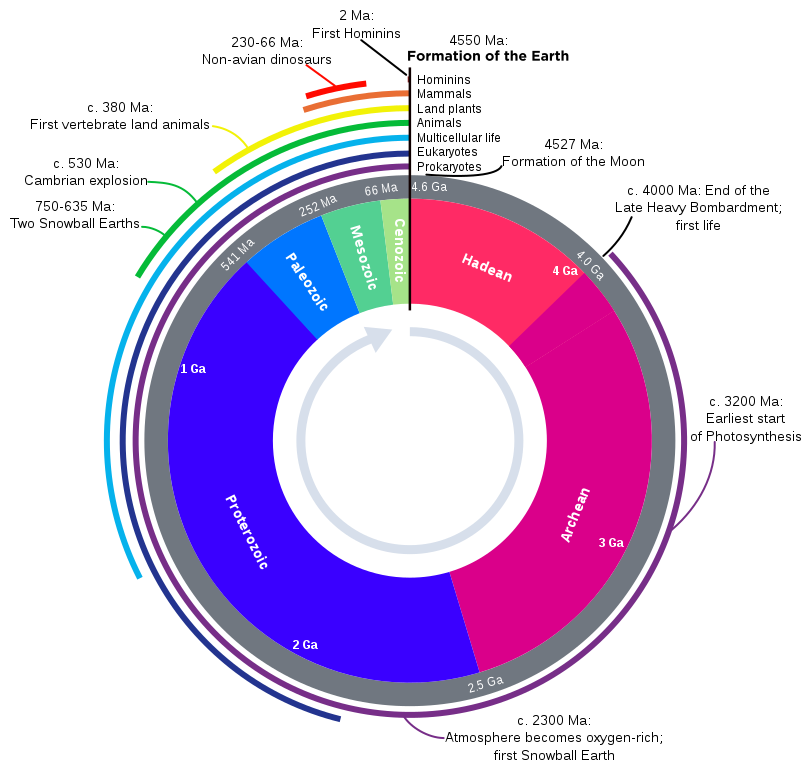 Habitable for what?
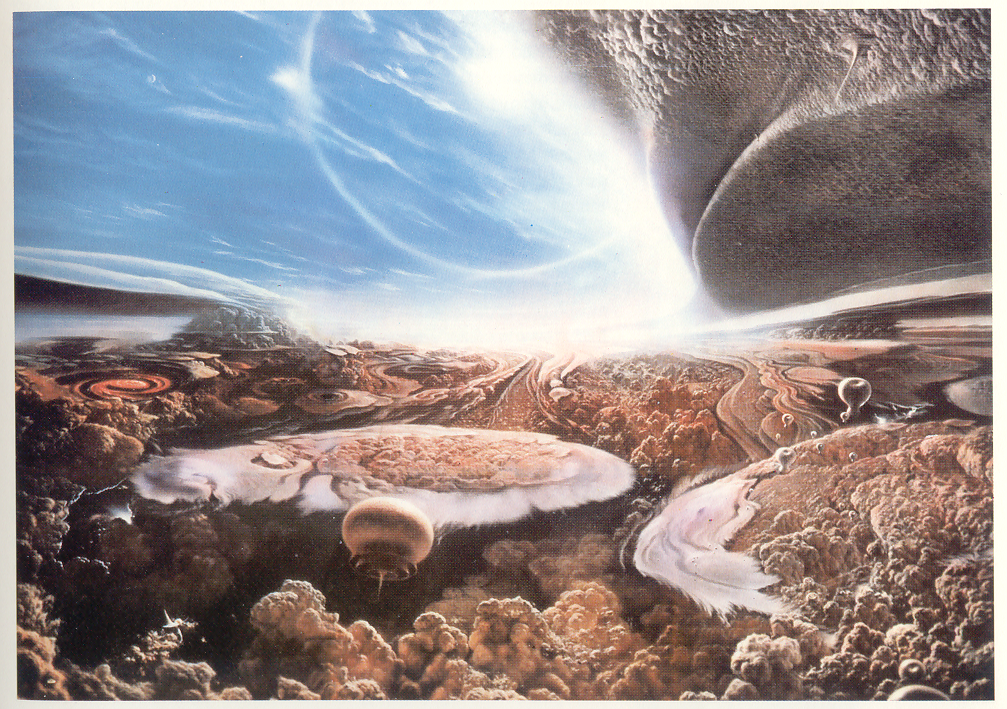 Carl Sagan’s “Cosmos”
Habitable for what?
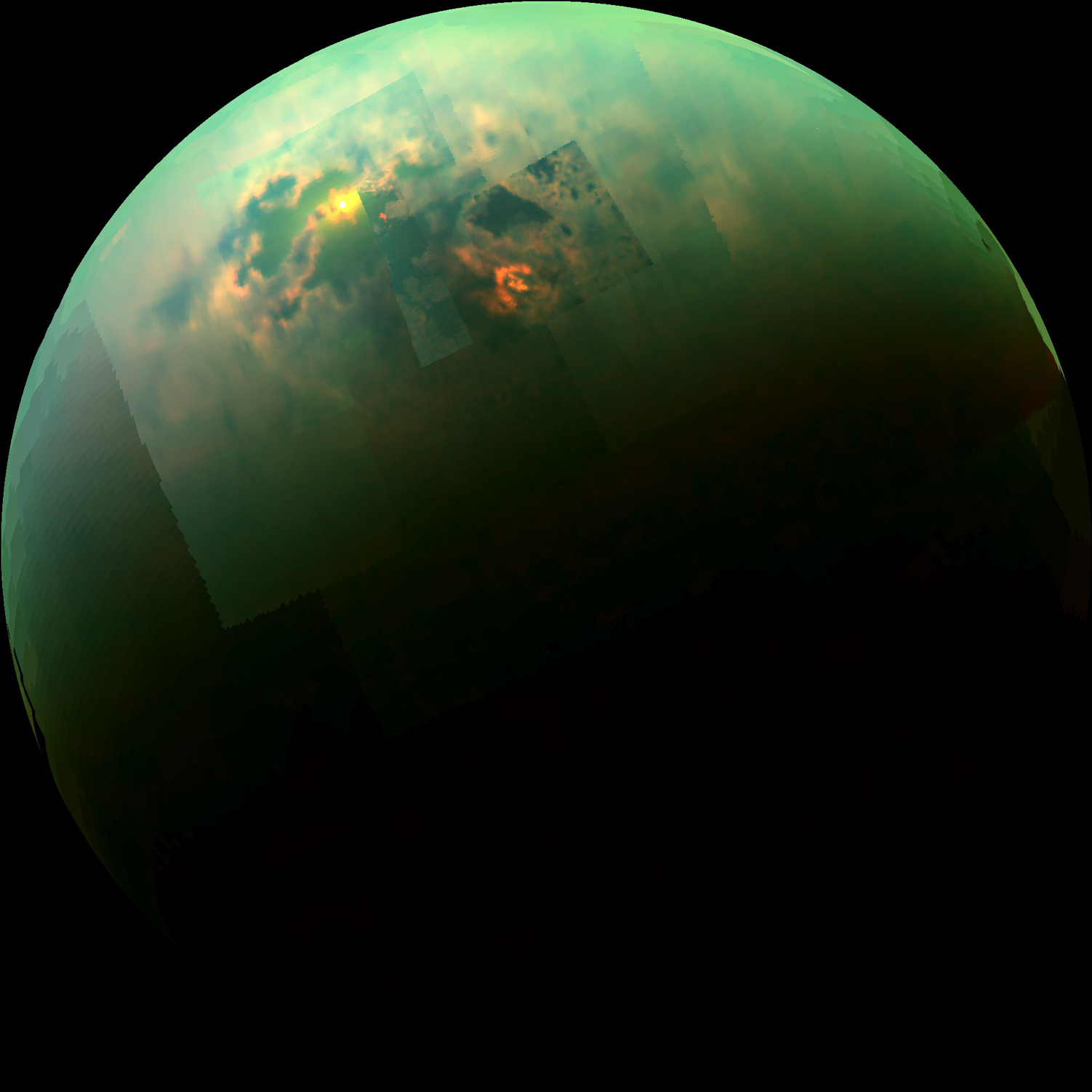 Specular reflection from Punga Mare, Titan

NRC report, “The Limits of Organic Life in Planetary Systems,” 2007
How do we know habitability when we see it?
Recurring Slope Lineae on Mars
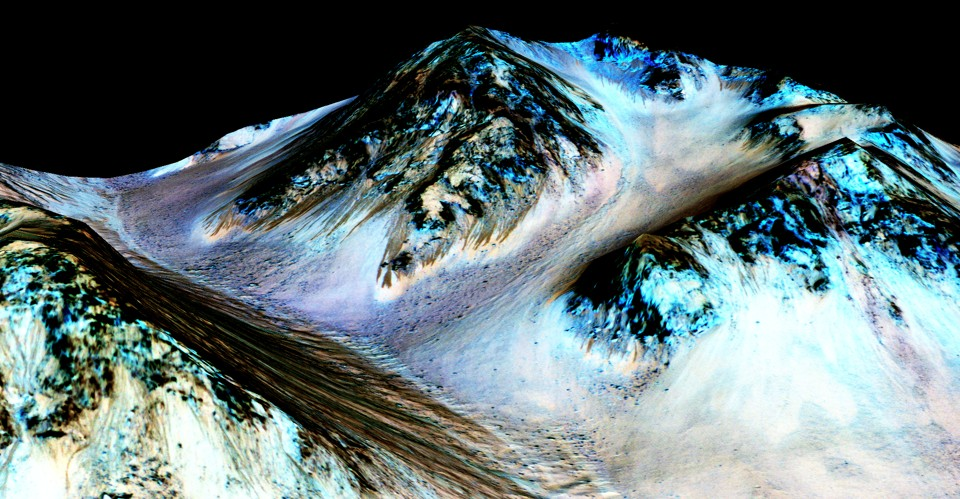 Ojha et al Nature Geosci. 2015
Round-table exercise
Definitions?
Habitability assessment workflow = ?
What do we look for?
For each thing we look for:
is it intrinsically necessary, maybe necessary, not necessary?
 is it thought to be needed for Earth?
mostly 
students
mostly
instructor
Habitable environments can be short-lived. How short-lived is too short-lived to be interesting?
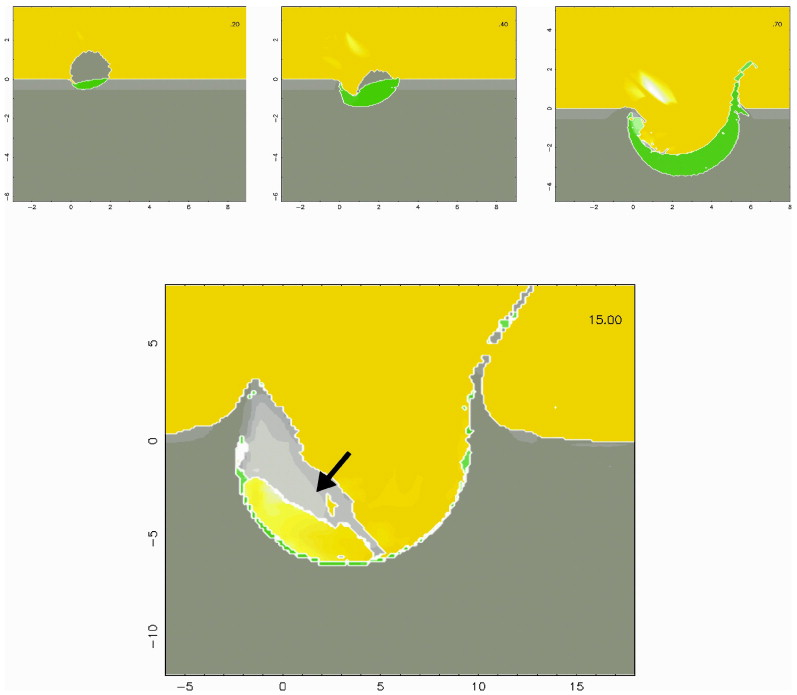 Comet
impacts on
Titan
Armetieva & Lunine
Icarus
2003
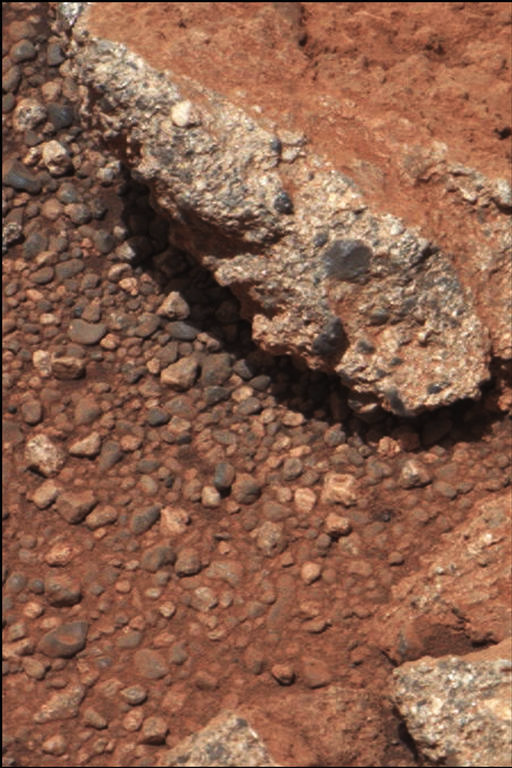 1cm
If definition of habitability involves geologic timescales  geologic data needed
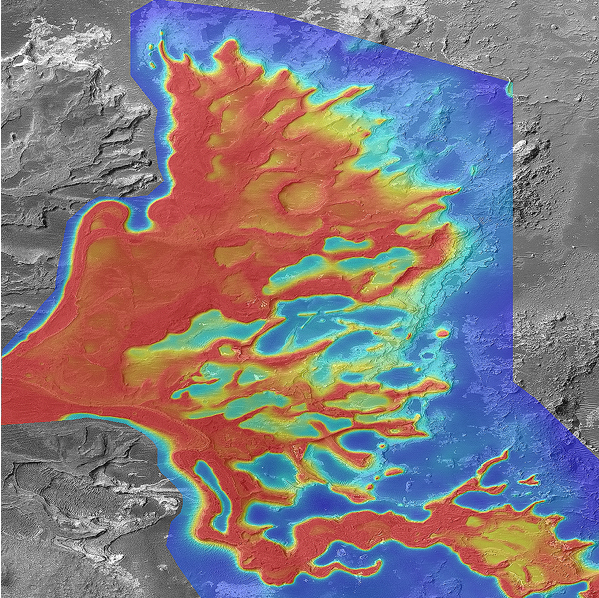 1km
Leslie Wood/John Andrews/BEG
Scale bars are approximate
NASA/JPL
[Speaker Notes: A plea]
dark purple: >2.5 Ga rocks (most have been subjected to high T/P which destroys fossils)
Plate tectonics has destroyed most of the evidence of Earth’s earliest (pre-3.8 Ga) history
Earth history post-Hadean
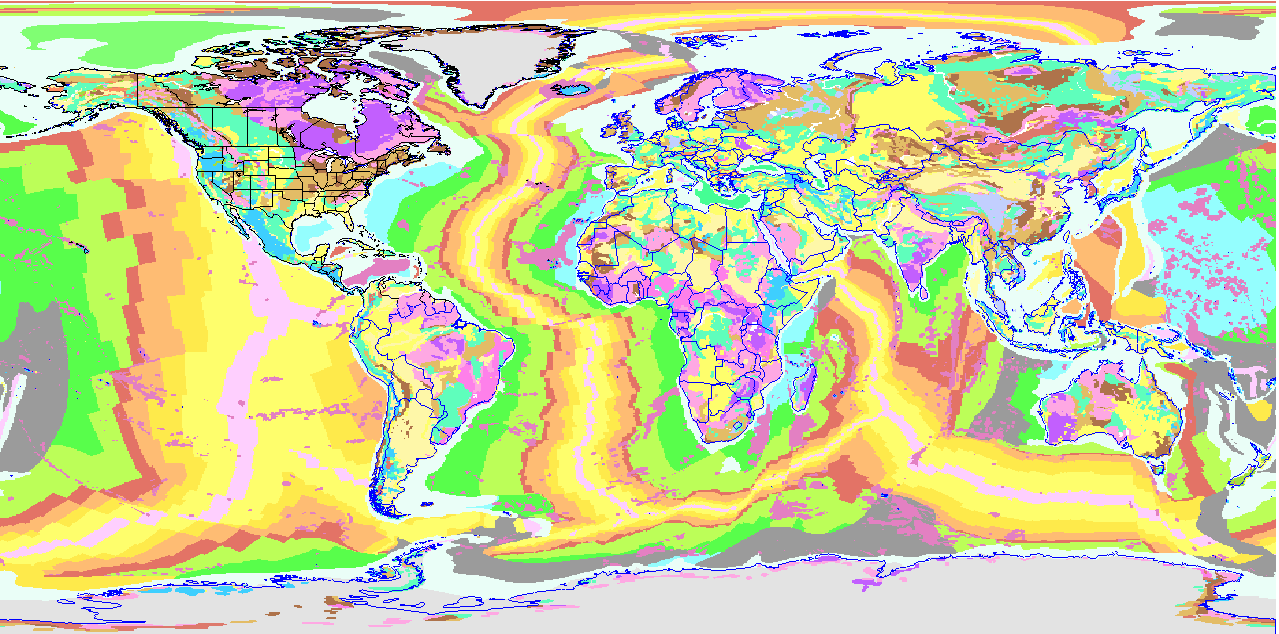 Pilbara (NW Australia), Barberton (SE Africa), Isua (W Greenland)
Measured as a 13C value:

13C = [13C/12C]sample
          [13C/12C]standard

‰, per mil.
- 1
Carbon Isotopes
14C, 13C, and 12C.
Organisms prefer to use 12C - most abundant, most reactive,
	preferred by enzymes in the cell.
Biomass enriched in 12C, carbonate enriched in 13C.
Ratio of 12C:13C provides carbon isotopic fractionation value.
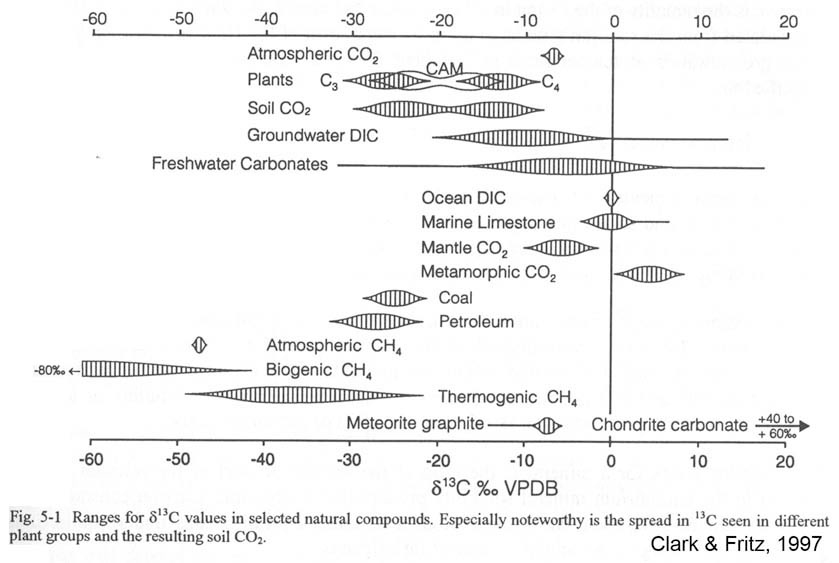 Tiny but remarkably persistent excess of photosynthesis over respiration in Earth sediments
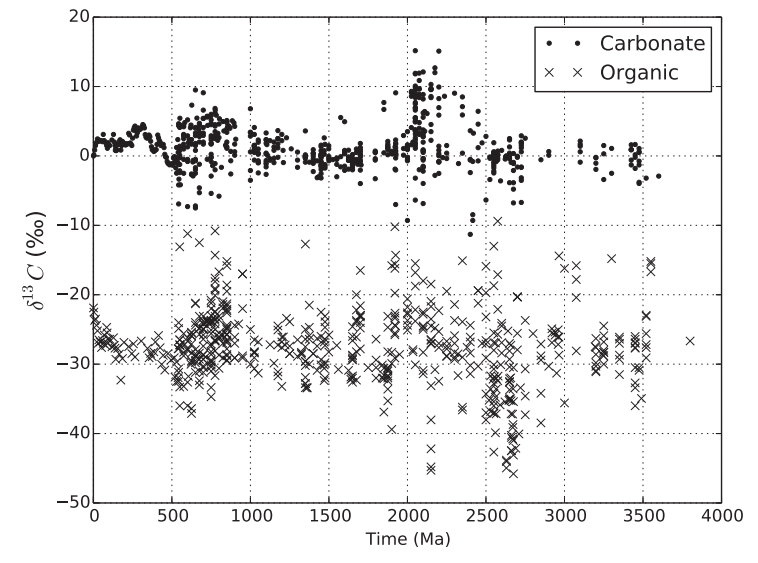 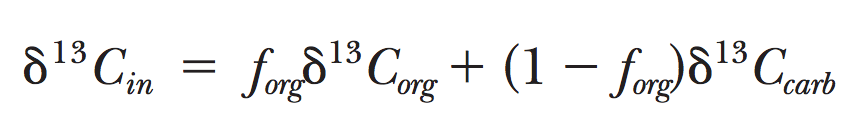 from text ‘Fundamentals of geobiology’
1.9 Ga
Gunflint
Chert
Continuity of life: body fossils
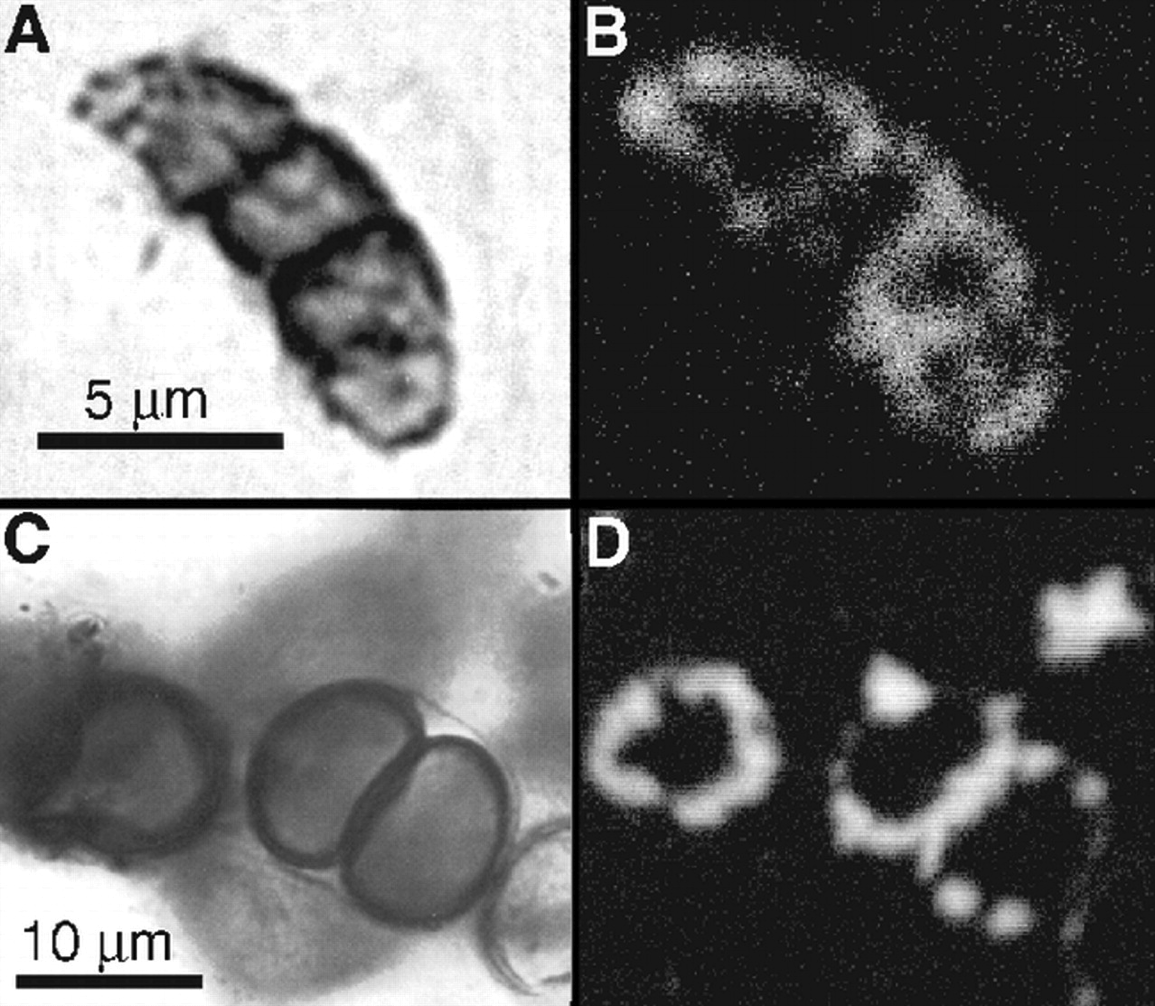 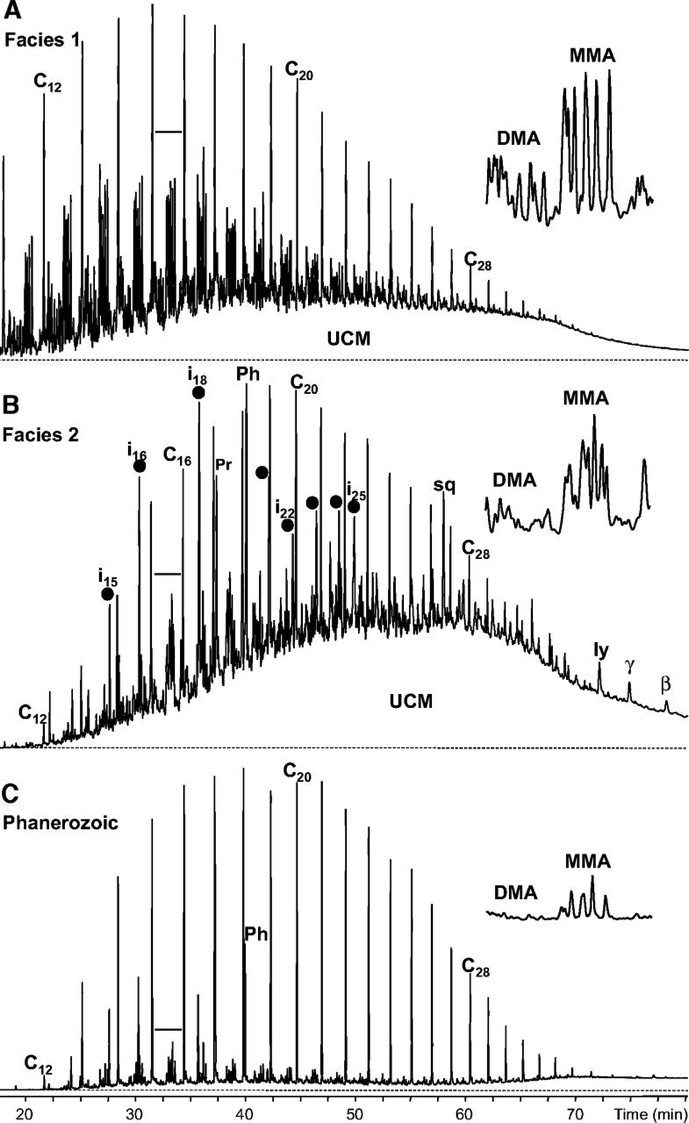 Continuity of life:Proterozoic molecularfossils
Pawloska et al. Geology 2012
Body size has increased over geologic time
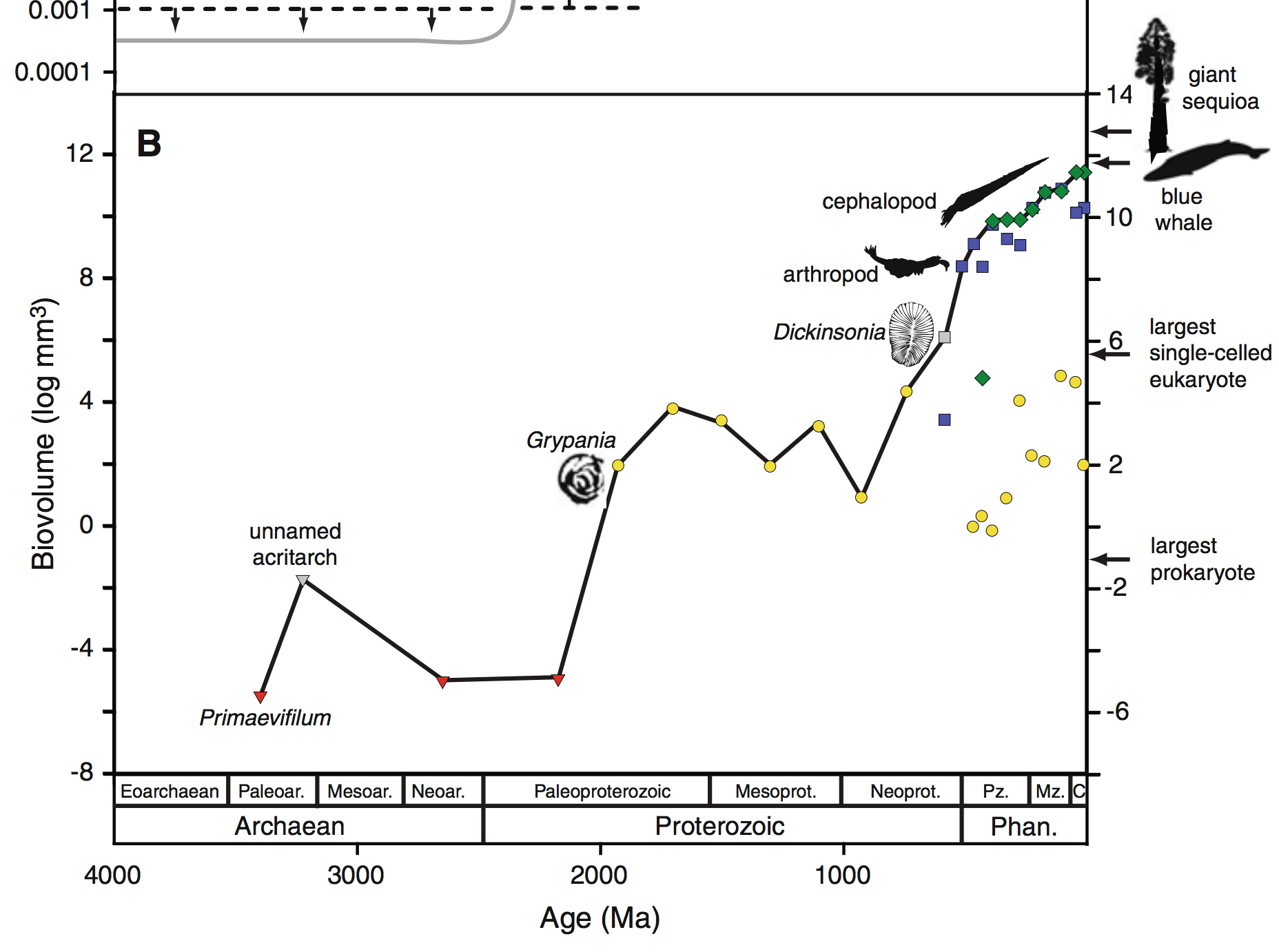 Payne et al. 2011 Photosynthesis Research
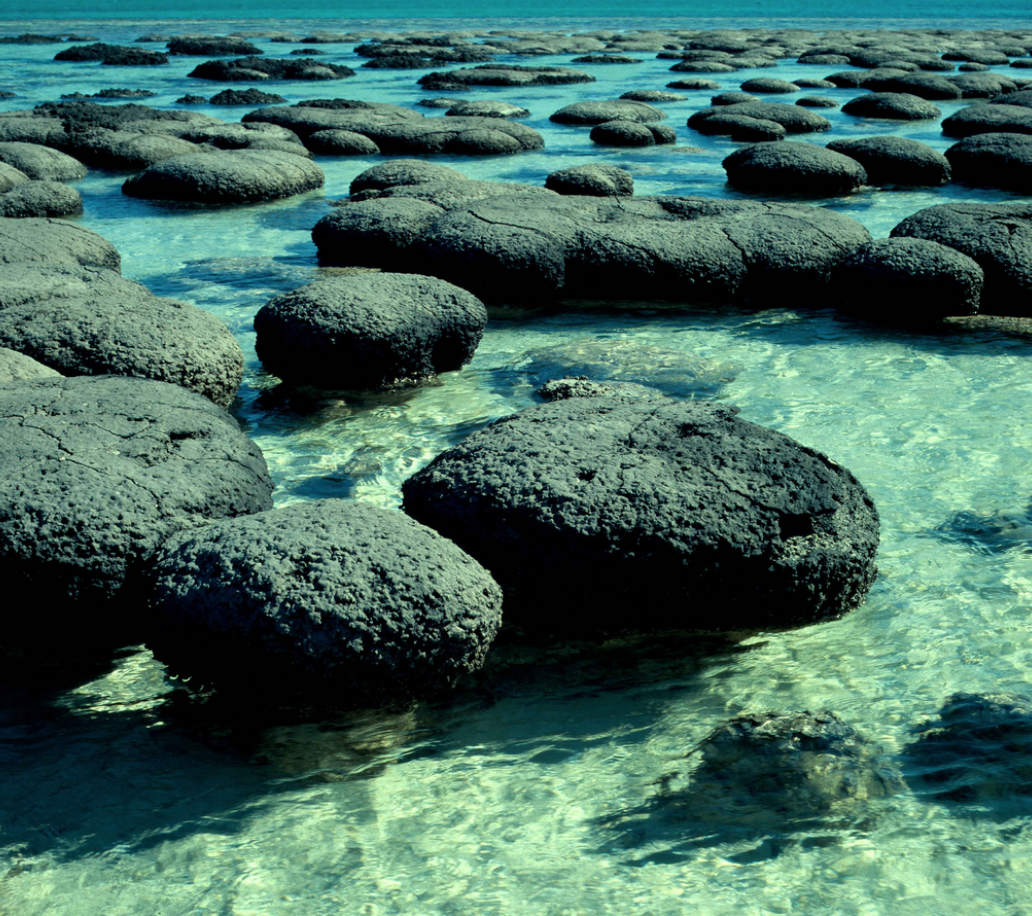 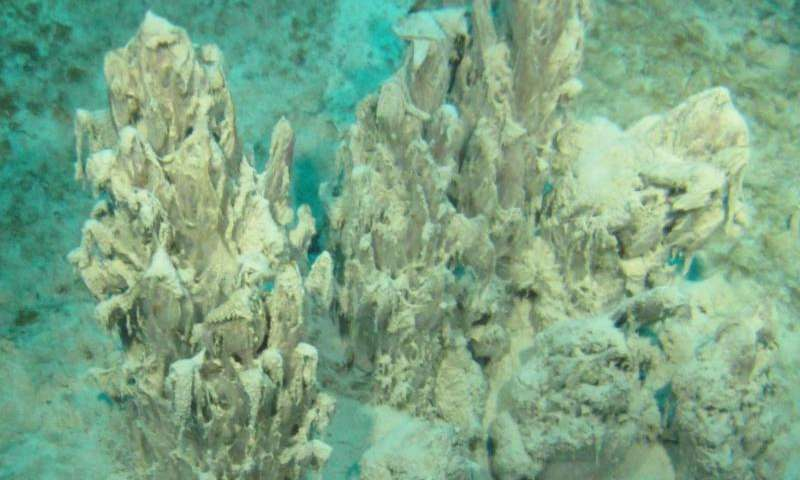 <108 yr increase in complexity of life in Ediacaran -> Cambrian
High levels of atmospheric oxygen are required for animal life
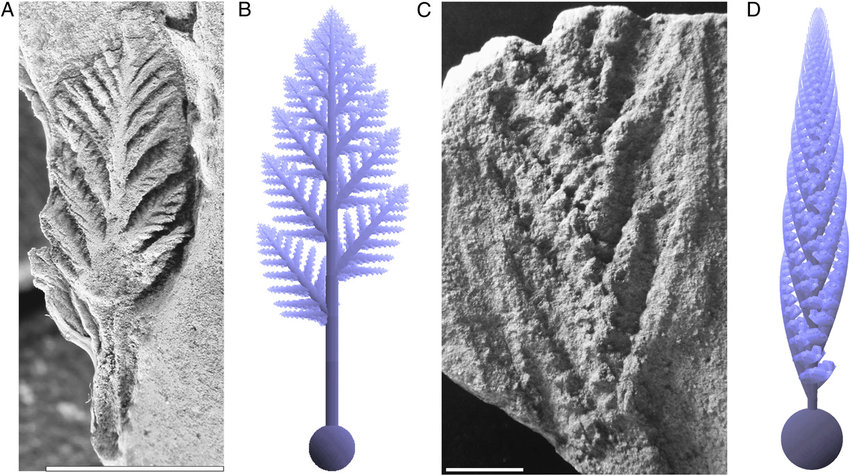 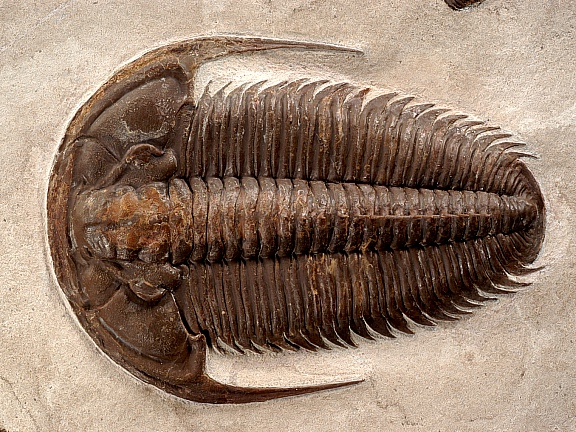 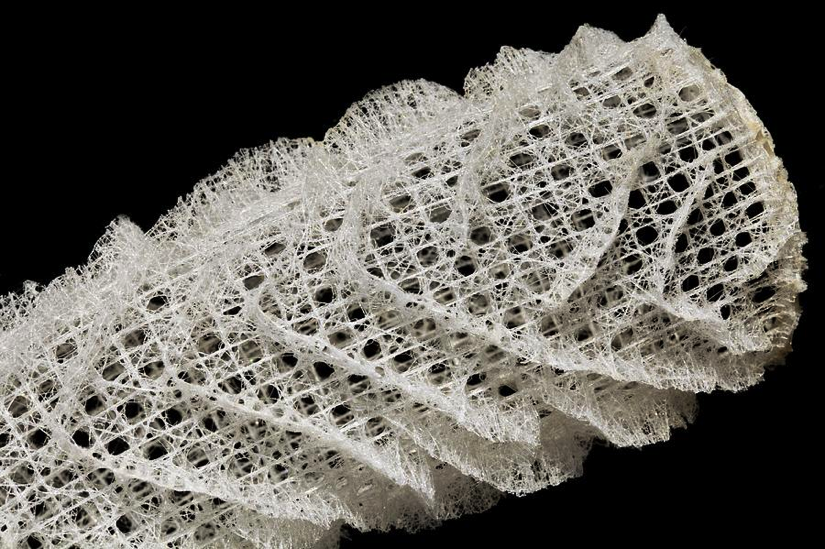 Rangeomorph
Spicules from sponges
(modern sponge 
shown)
Yacatus
Why did the development of complex, multicellular life on Earth take so long?
Long wait for origin of life? (very unlikely)
Evolutionary innovations the rate-limiting step?
Environmental changes the rate-limiting step?
Focus for the rest of this course: microbial habitability
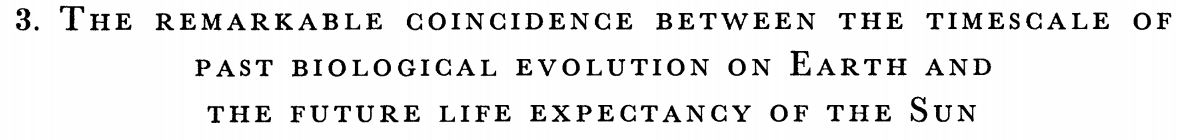 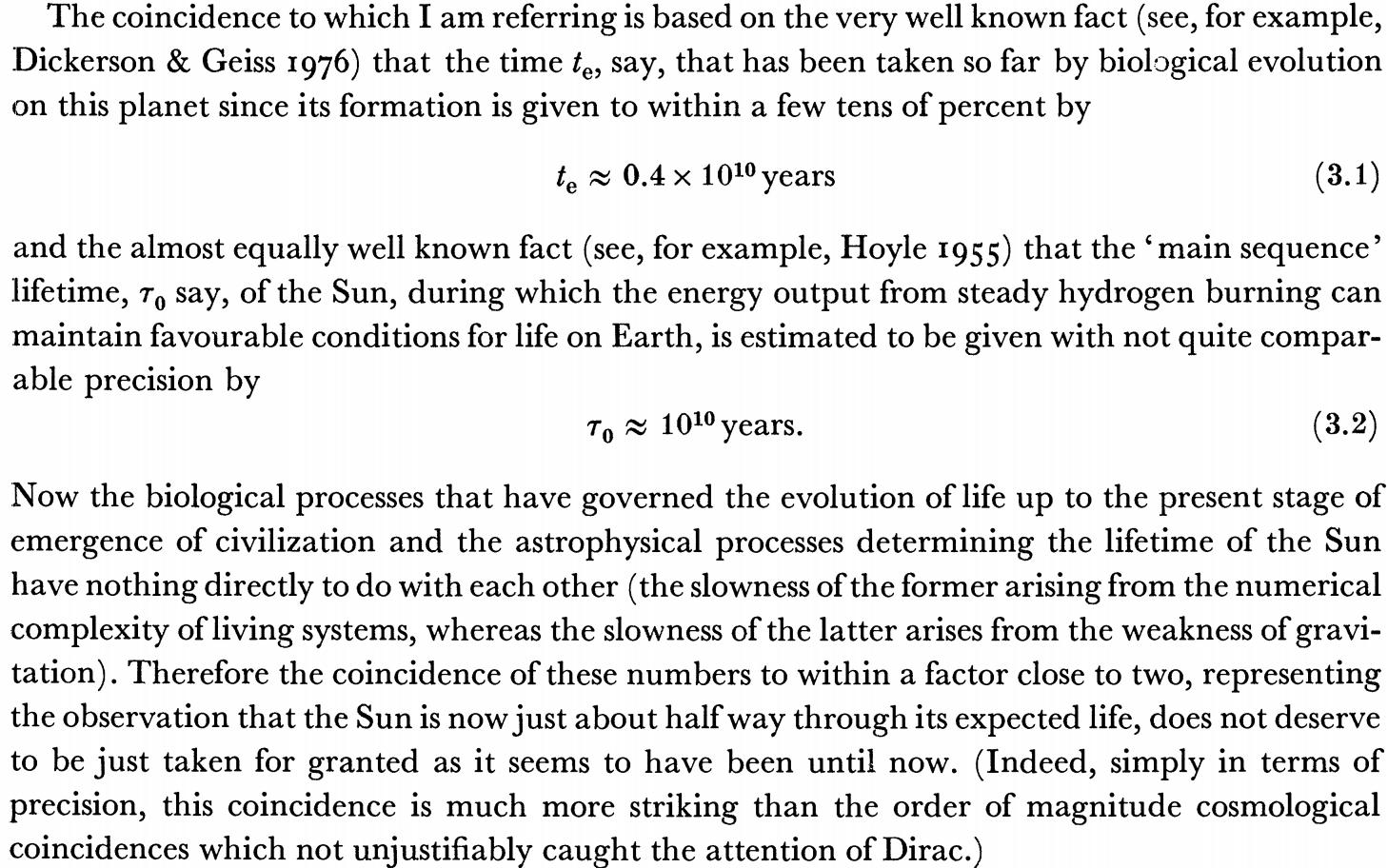 Carter 1983
Phil. Trans.
Possible responses to Carter’s argument include:
It is a very powerful argument that uses only a few unobjectionable assumptions,
One bit of data is worth more than a hundred pages of this kind of argument.
What can we infer about climate from the continuity of life?
Continuous surface (or near-surface) liquid water
Life is known to proliferate at least within this range:
T = -25C to 122C
pH = 0 to 13
P up to 200 MPa
Water activity as low as 0.6
Searching for Life Across Space and Time: Proceedings of a Workshop, 2017
Evidence for oceans on Earth >4.0 Ga
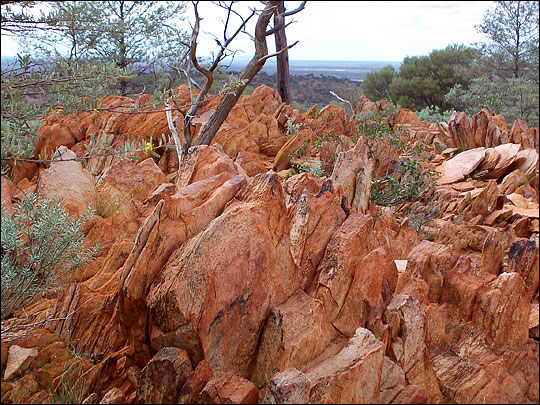 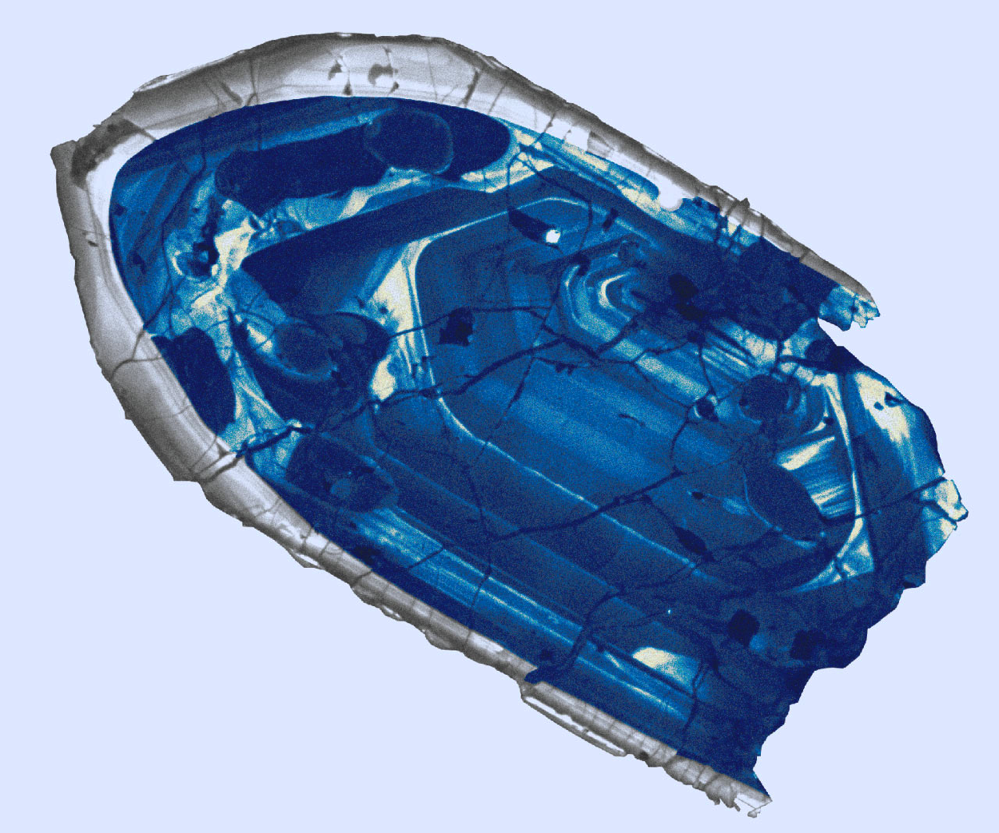 Jack Hills zircons
Glaciation uncommon in Earth history
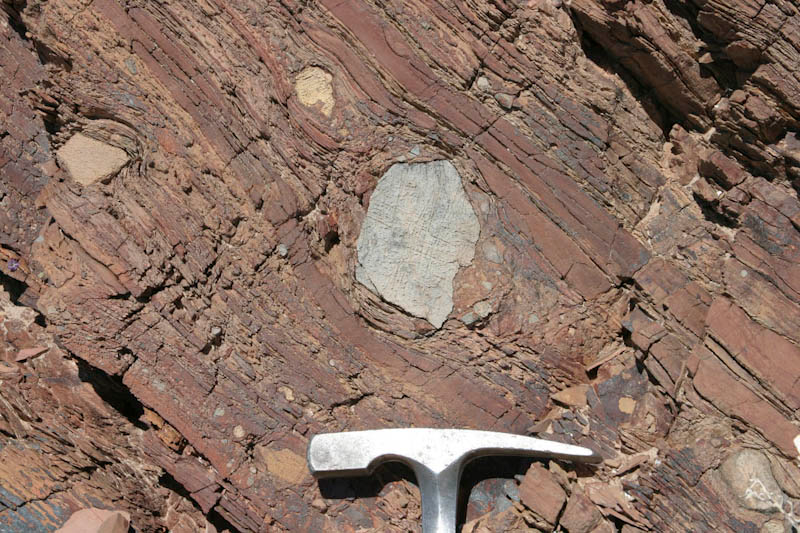 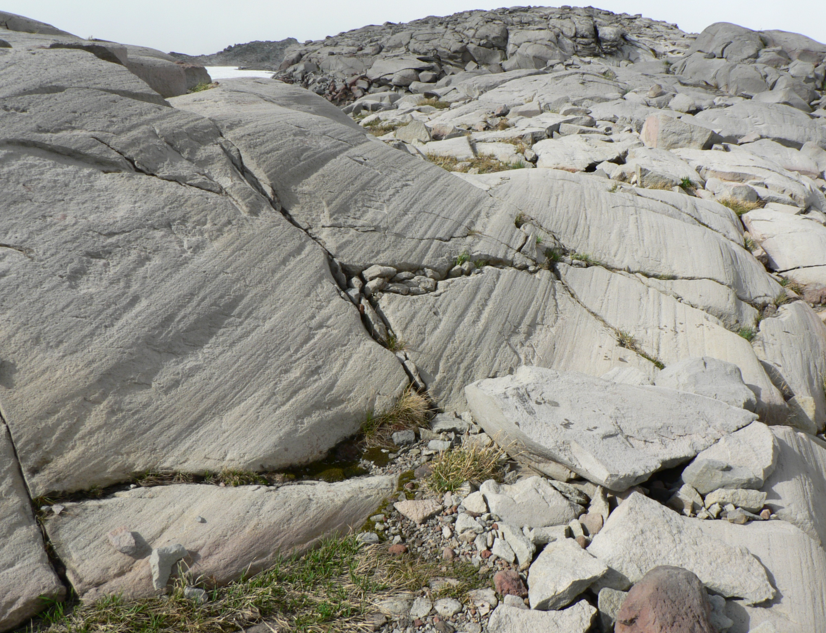 History of Earth’s climate
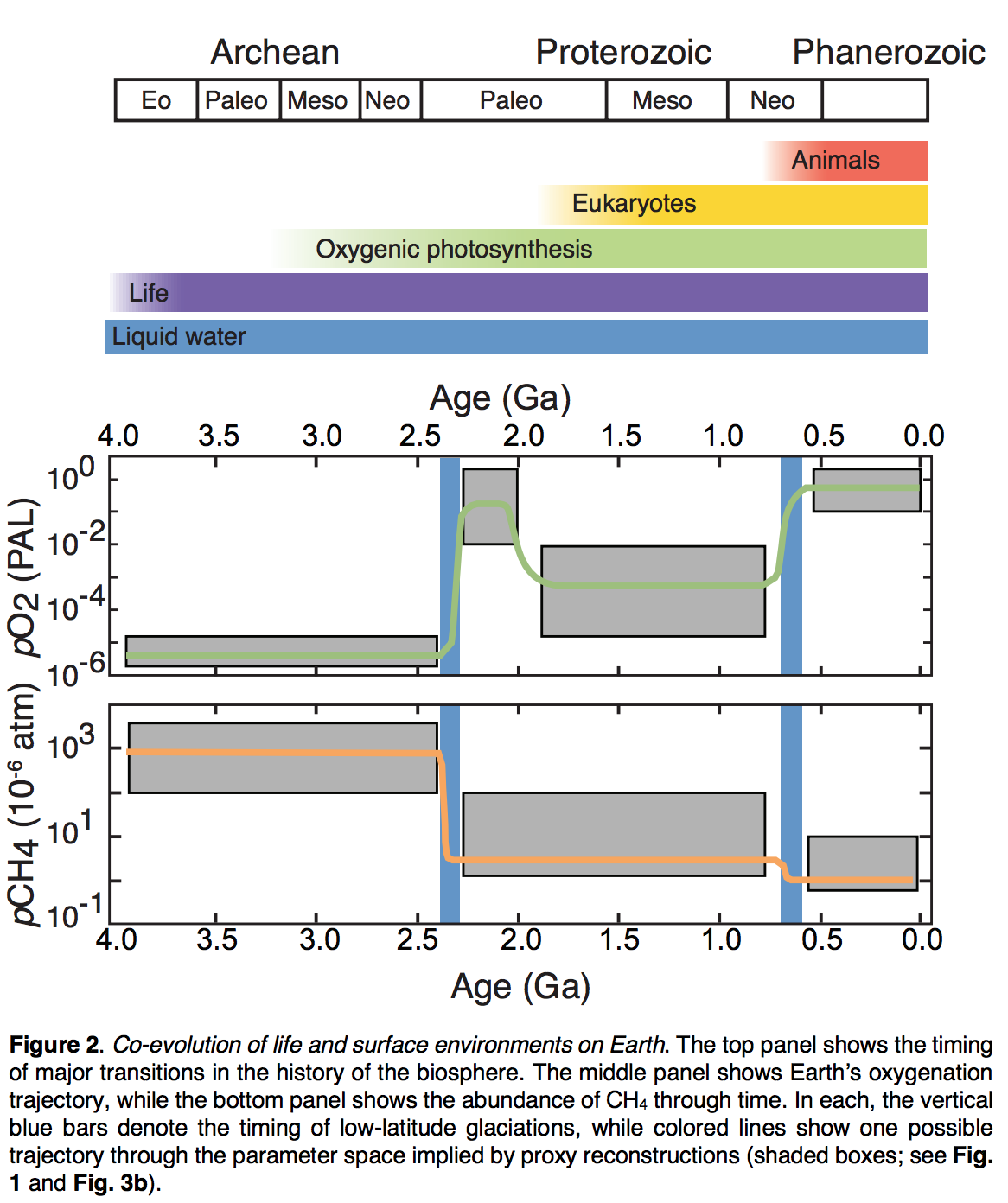 Stephanie 
Olson et al.,
2018
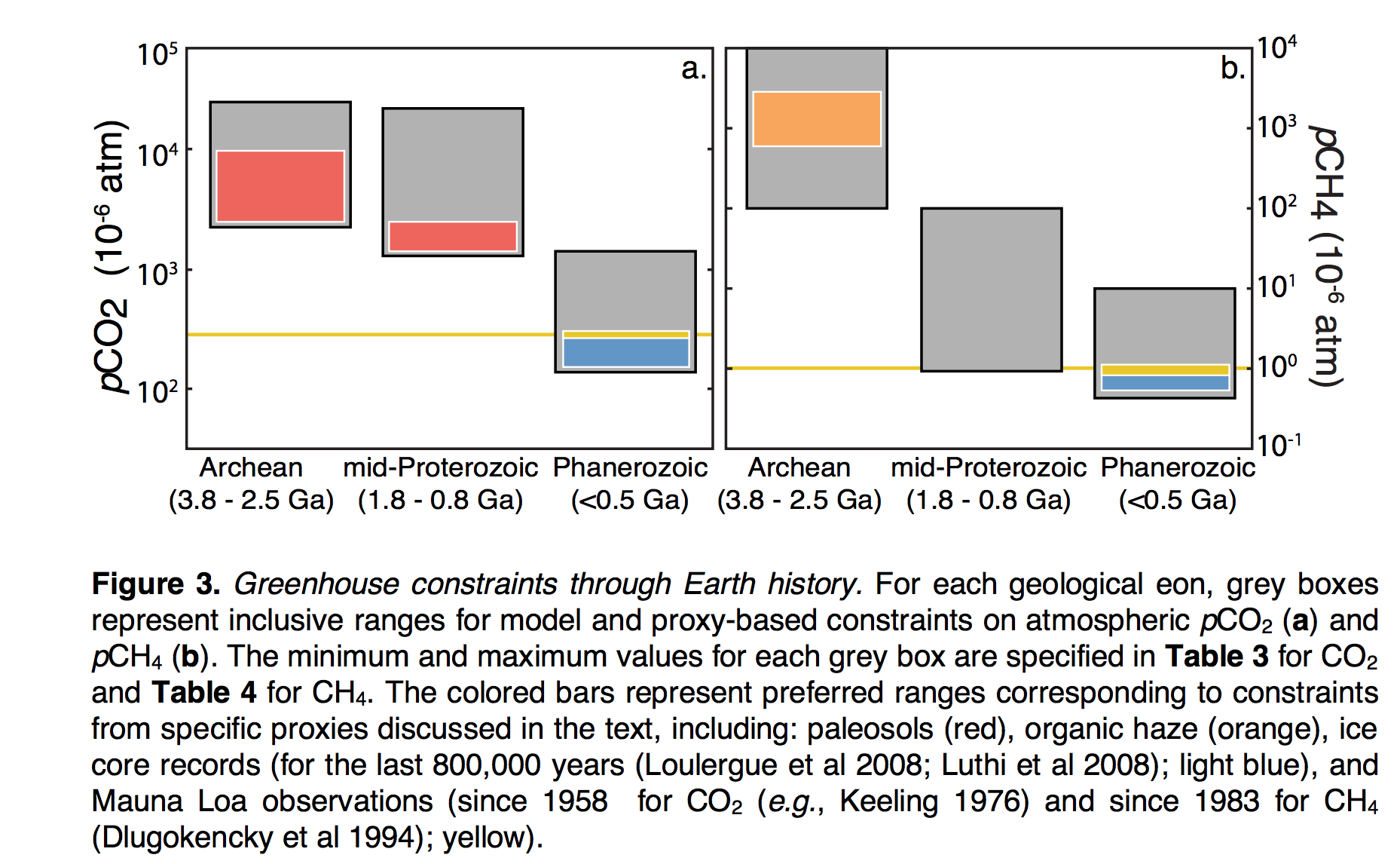 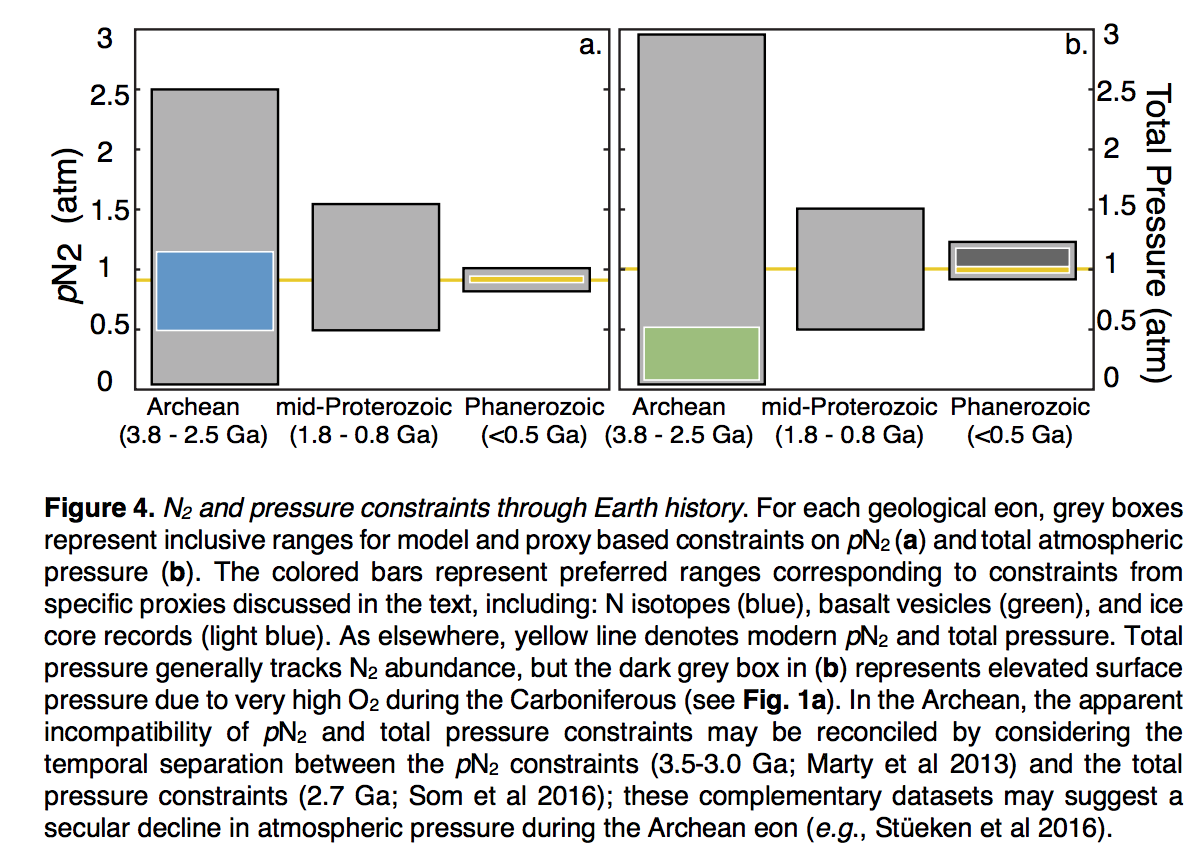 Stephanie 
Olson et al.,
arXiv 2018
Next lecture: why has Earth avoided the fates of Mars and Earth?
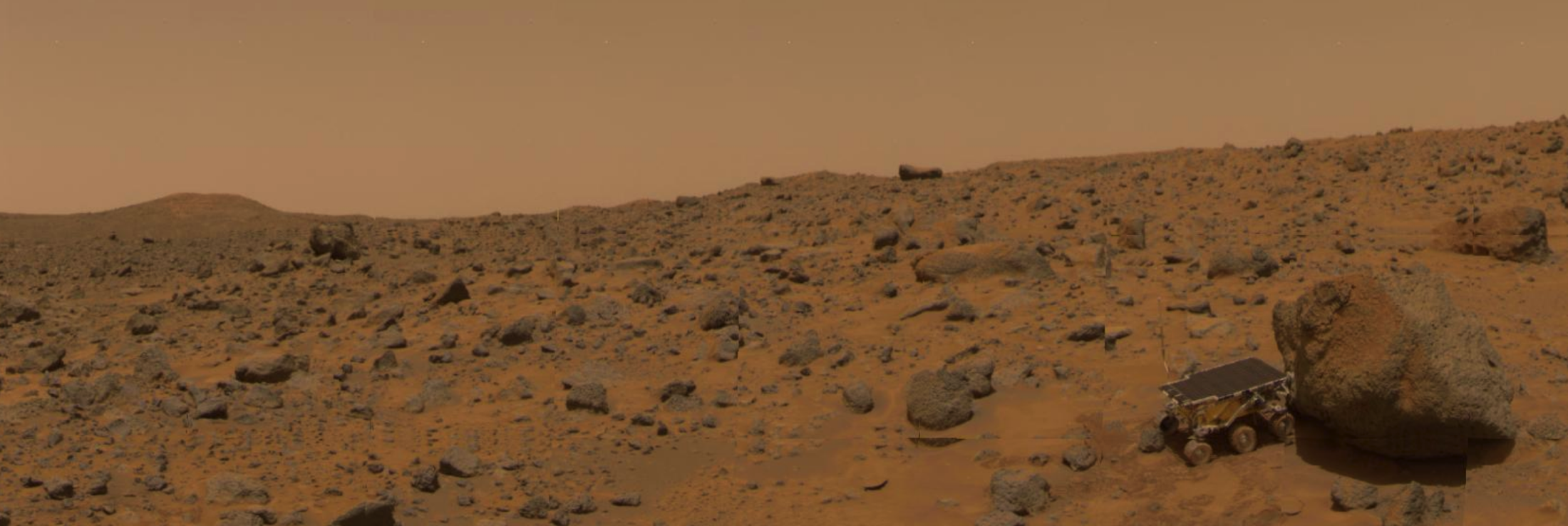 http://geosci.uchicago.edu/~kite/geos32060_2020/
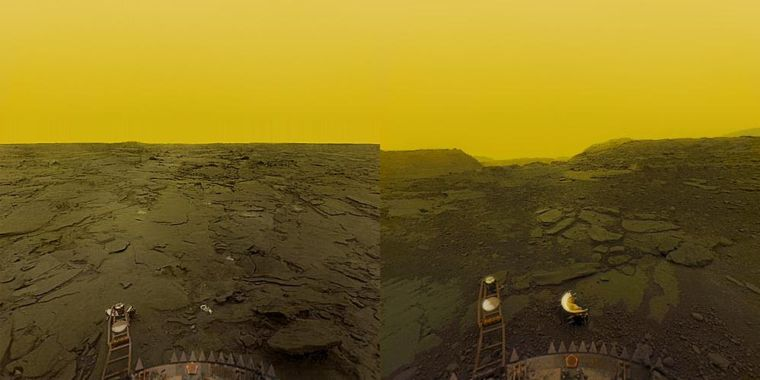 Bonus slides
Complex life and complex biospheres are lacking for most of Earth history
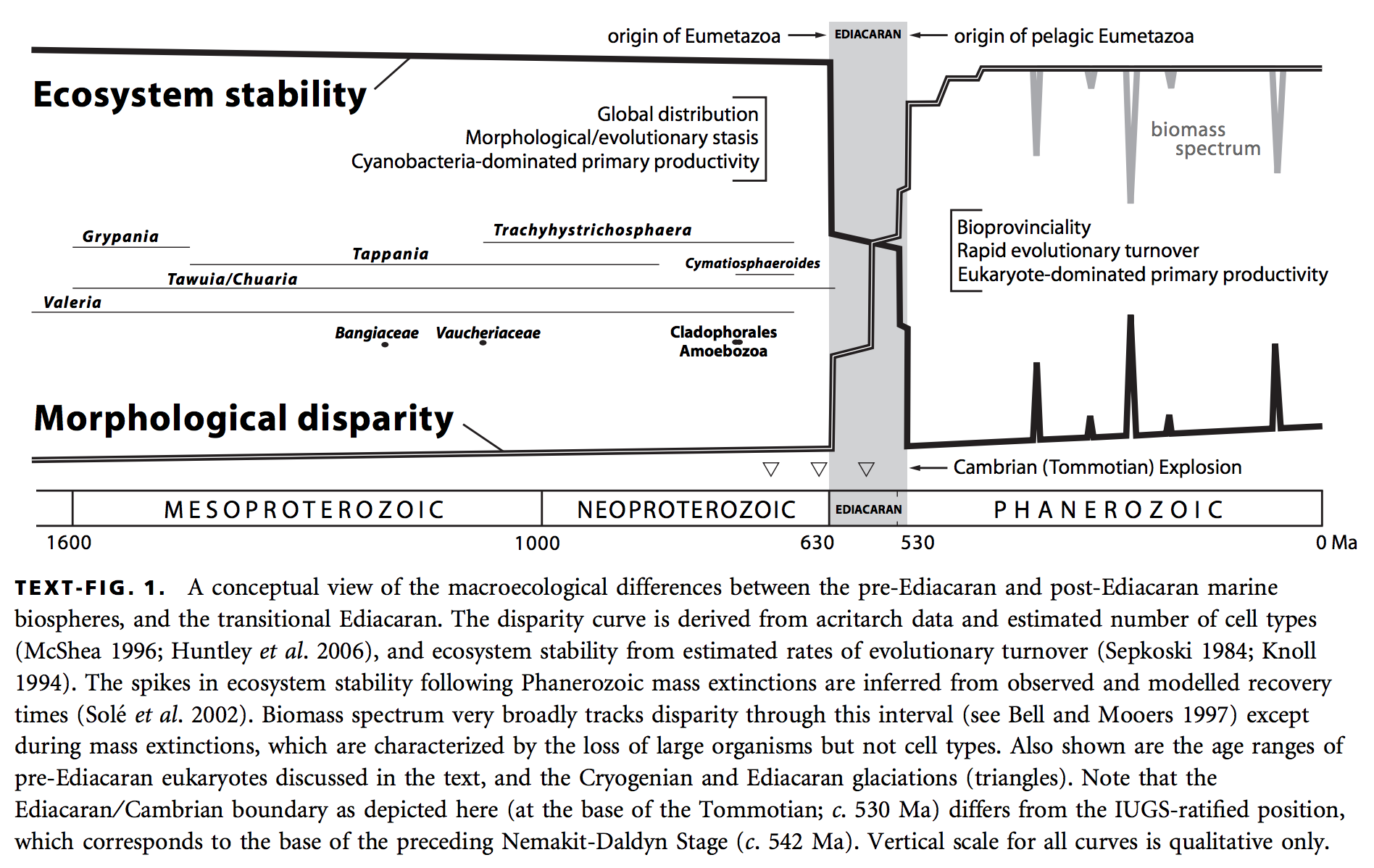 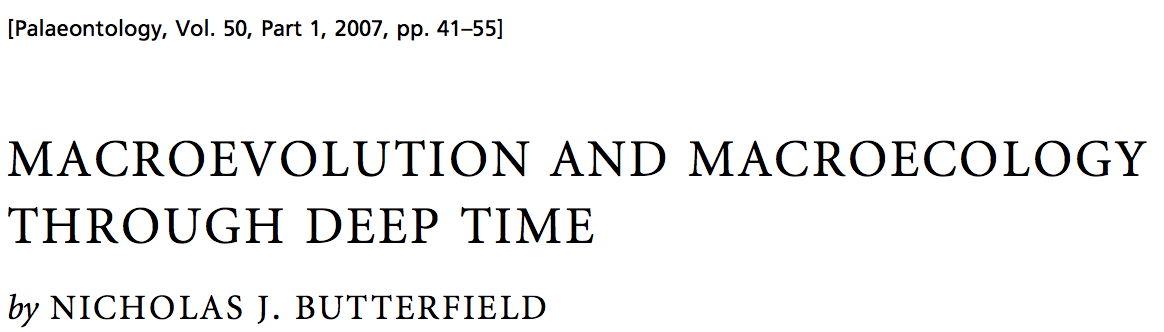 Nick Butterfield, Macroevolution and macroecology through deep time, Paleontology, 2007
Using genetic data to probe paleoclimate?
new, little-tested method
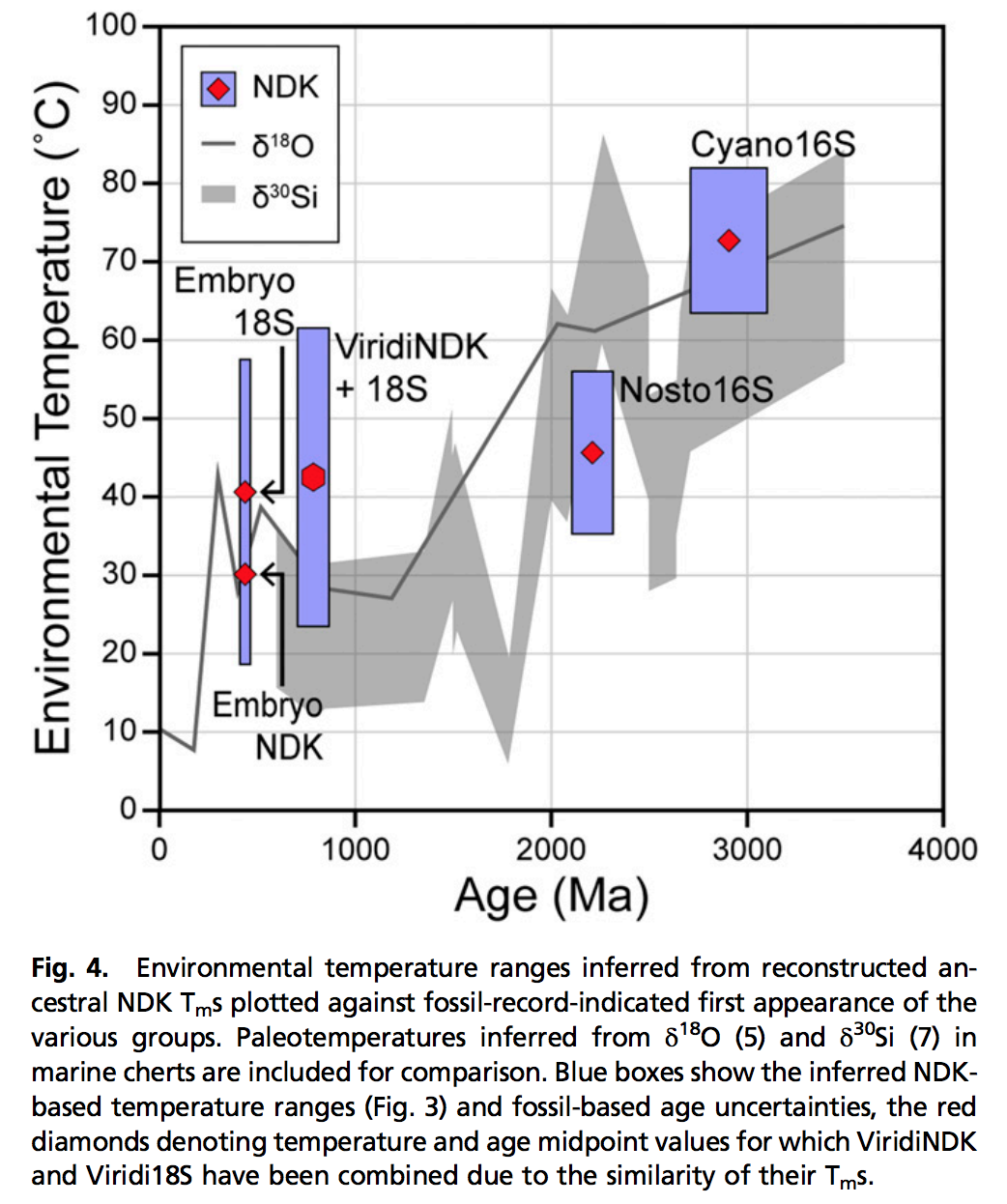 - Resurrect ancestral proteins
- Determine their temperature
sensitivity
NDK = nucleoside diphosphate kinases
Garcia et al. PNAS 2017
Origin of oxygenic photosynthesis
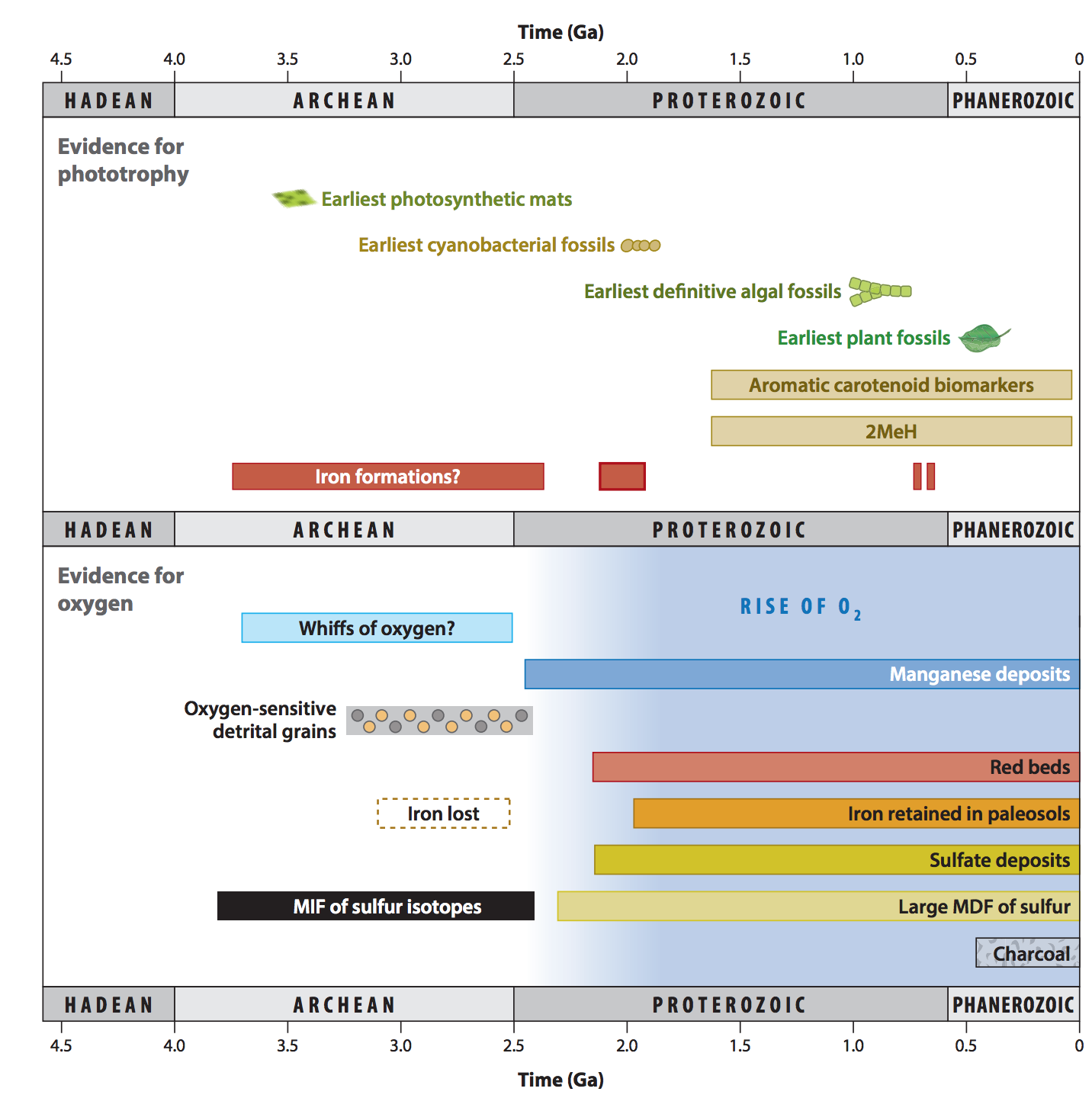 Fischer et al., Annual Reviews, 2016
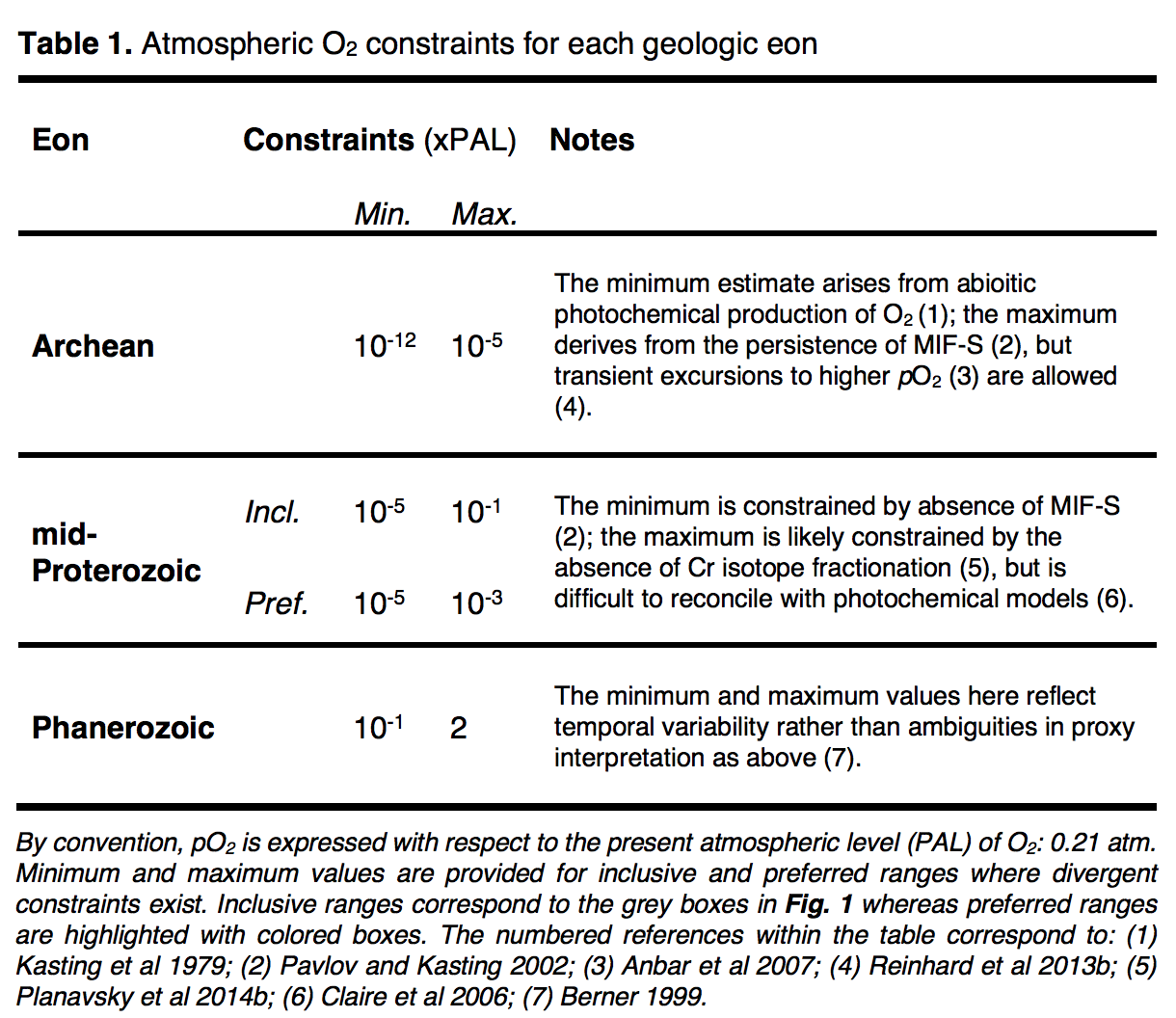 Stephanie 
Olson et al.,
arXiv 2018
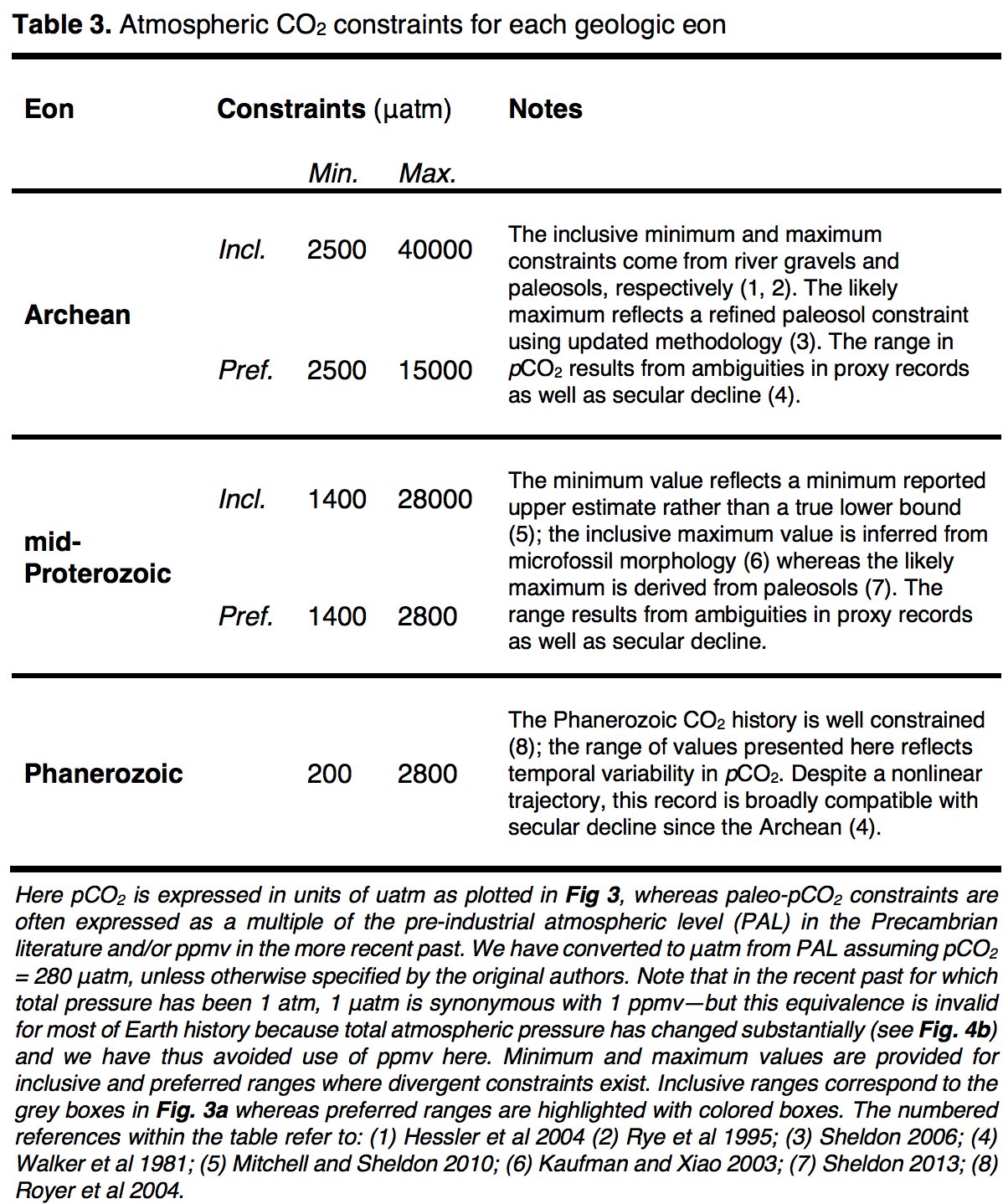 Stephanie 
Olson et al.,
arXiv 2018
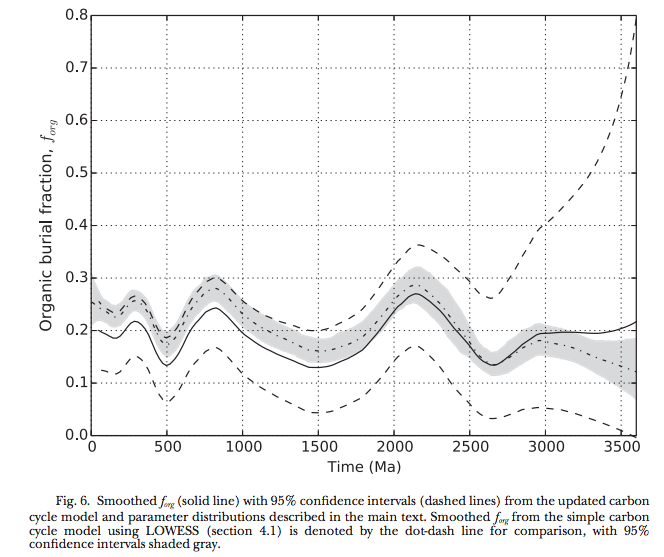 Krissansen-Totten et al. Am. J. Sci. 2015
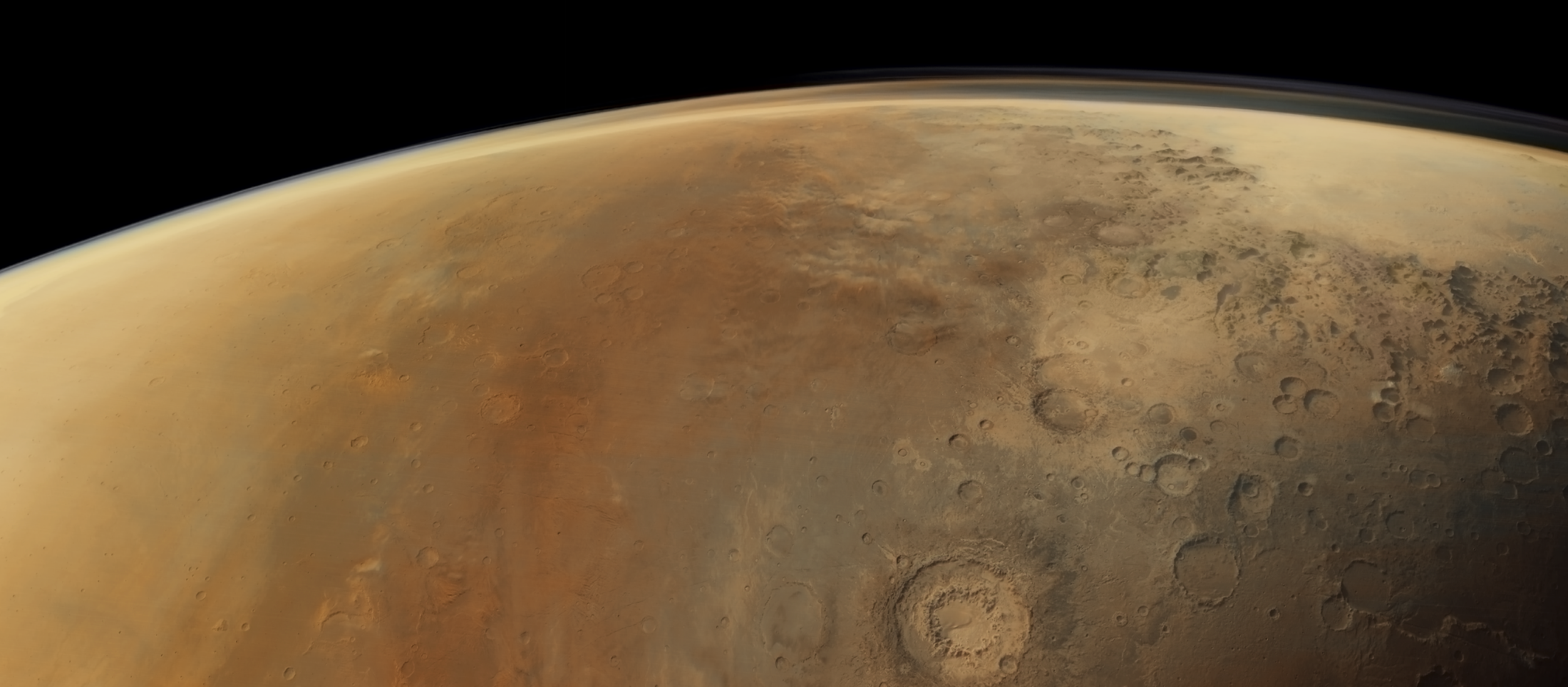